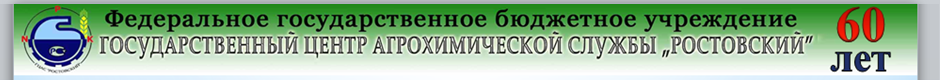 «Система минерального питания озимой пшеницы с учетом погодных условий»
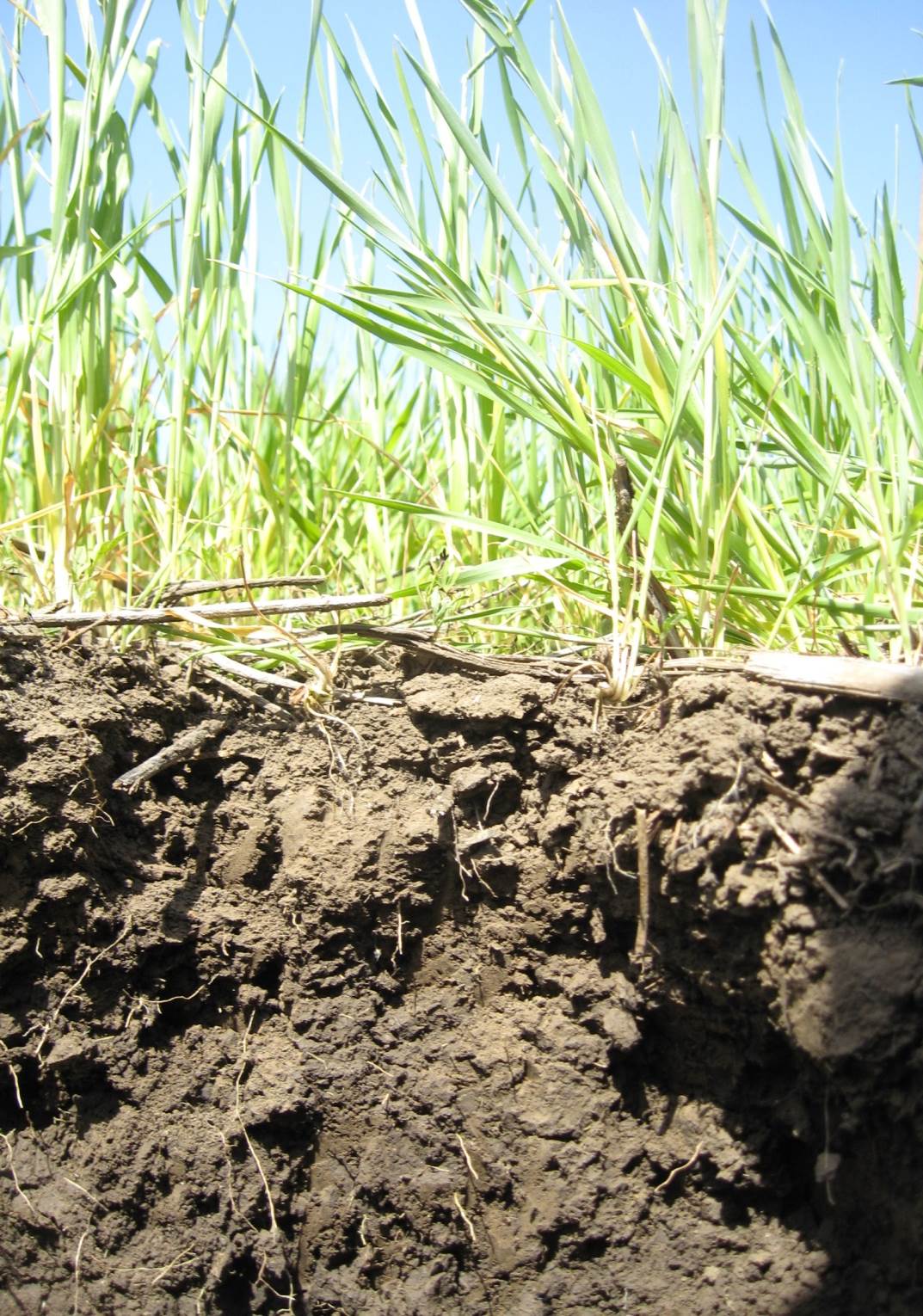 Докладчик: Назаренко Ольга Георгиевна 
директор ФГБУ ГЦАС  «Ростовский»,  
д.б.н., профессор
Семинар по повышению квалификации 
«Эффективное развитие и ведение сельхозпроизводства, 
на основе инновационных технологий в сфере растениеводства»

г. Ростов-на-Дону, 13 февраля 2024 года
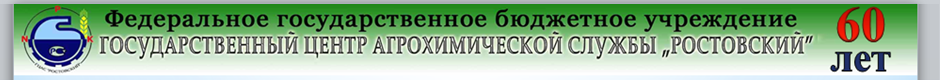 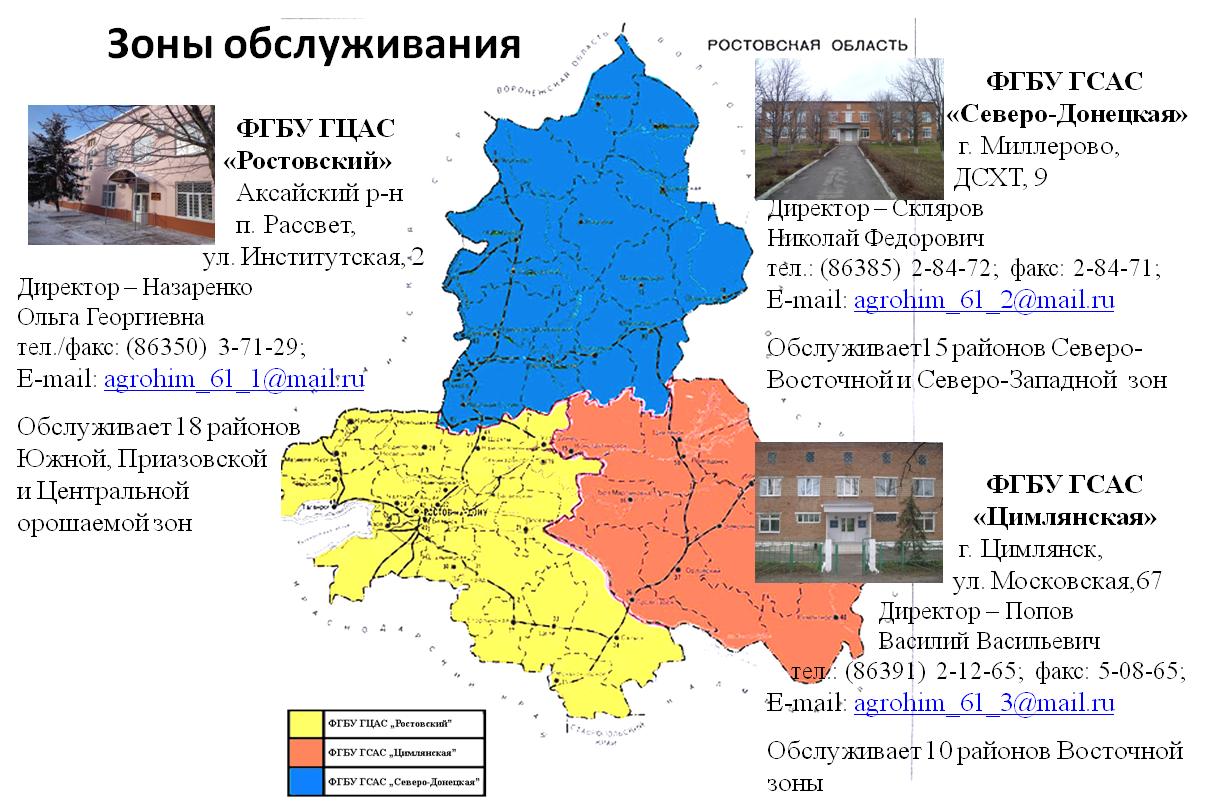 60 
лет на страже 
плодородия почв 

Ростовской области
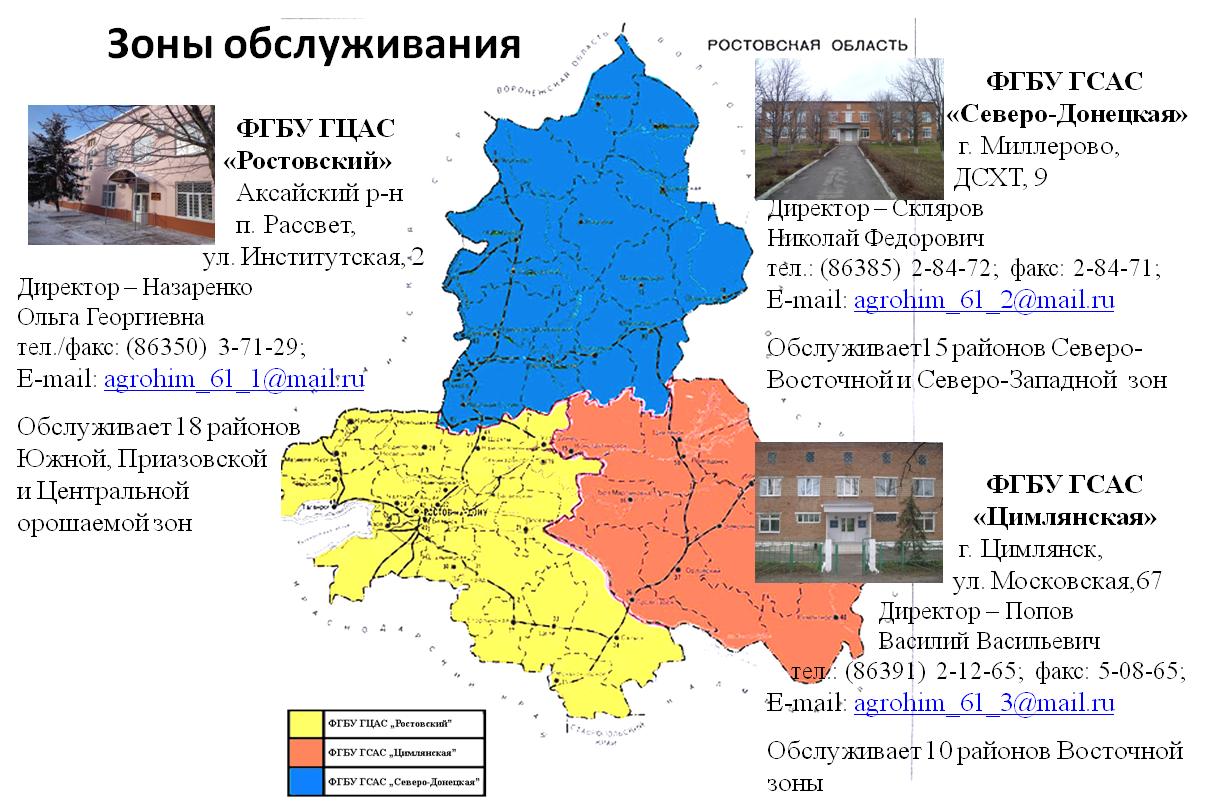 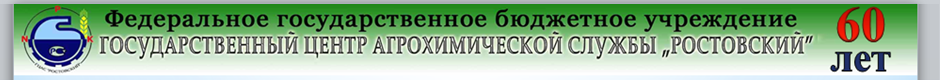 (), свойств удобрений, сочетания органических и
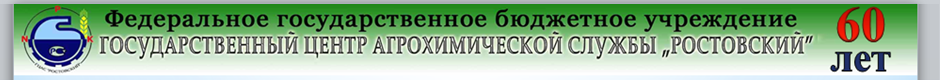 Что влияет на планируемую урожайность под озимую пшеницу
Уровень плодородия почв
Чем выше содержание гумуса, тем выше урожайность
Урожайность озимой пшеницы в зависимости от содержания подвижного фосфора  в пахотном горизонте
Урожайность озимой пшеницы в зависимости от содержания запасов продуктивной влаги в 100 см в ранневесенний период
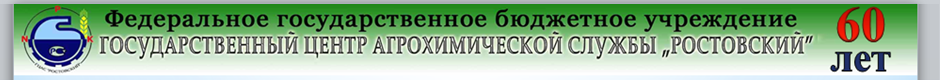 Биологические особенности озимой пшеницы
Пшеница требовательна к почвам. Они должны быть высокоплодородными, 
иметь хорошую структуру, содержать достаточное количество питательных 
веществ: азота, фосфора, калия и др. Для пшеницы благоприятна нейтральная или 
слабокислая (рН 6 – 7,5) реакция почвенного раствора. 
Корневая система пшеницы обладает невысокой усваивающей способностью, 
слабо использует питательные вещества из почвы, особенно в на ранних этапах 
развития .
3. Современные сорта озимой пшеницы способны к осеннему и весеннему кущению.
4. Озимая пшеница требовательна к влаге, пик потребления влаги приходится на
 этап выхода в трубку.
5. Озимая пшеница требовательна к свету. Продолжительность светового дня  
оказывают влияние на ширину листовой пластинки, начало ее роста начинается
 при длине светового дня 12-15 часов.
6. Особенности сорта в формировании элементов структуры урожая
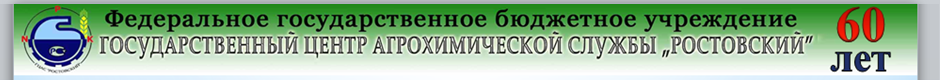 Чередование культур в севообороте и особенности их агротехники
Стратегия минерального питания озимой пшеницы
Годовая норма внесения удобрений под заданную урожайность на основании результатов агрохимического обследования или почвенной диагностики
Д = У*Н*К
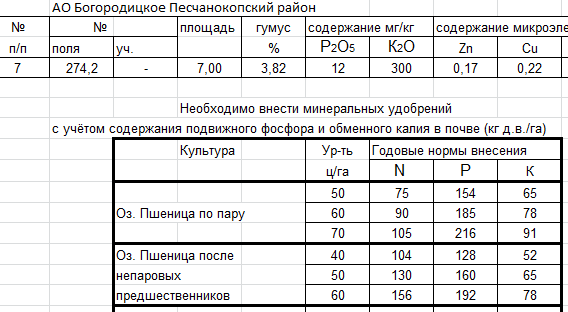 Д - искомая годовая норма N, P2O5, K2O кг/га
У – урожайность, ц/га
Н – нормативы затрат удобрений на получение 1 ц зерна, кг/ц 
К – поправочный коэффициент на содержание фосфора и  калия в почве
ДN = 50*1,5 = 76 кг/га в д.в.
По пару
ДР2О5 = 50*2,4* 1,283 = 154 кг/га в д.в.
После непарового предшественника
ДN = 40*2,6 = 104 кг/га в д.в.
ДР2О5 = 40*2,5* 1,283 = 128 кг/га в д.в.
Нормативы затрат удобрений на получение 1 ц зерна, кг/ц
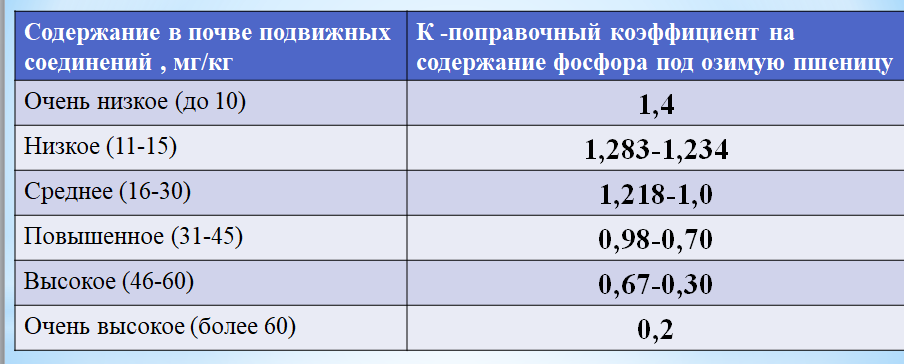 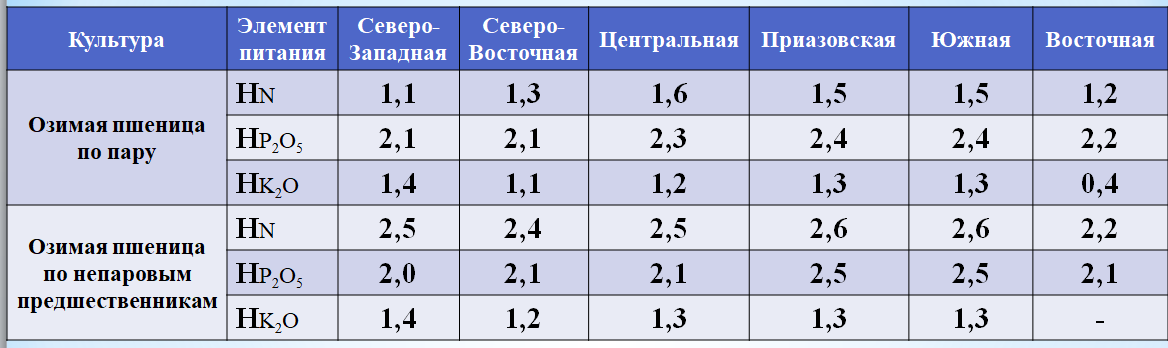 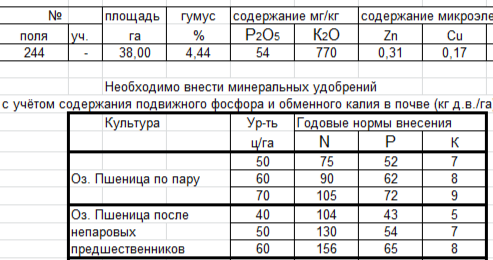 По пару
ДN = 70*1,5 = 105 кг/га в д.в.
ДР2О5 = 70*2,4* 0,43 = 72 кг/га в д.в.
После непарового предшественника
ДN = 60*2,6 = 156 кг/га в д.в.
ДР2О5 = 60*2,5* 0,43 = 65 кг/га в д.в.
Распределение годовой  нормы Азота под озимую пшеницу  по разным предшественникам при высоком содержании фосфора
Распределение годовой  нормы Фосфора под озимую пшеницу  по разным предшественникам при высоком содержании фосфора
Распределение годовой  нормы Азота под озимую пшеницу  по разным предшественникам при низком содержании фосфора
Распределение годовой  нормы Фосфора под озимую пшеницу  по разным предшественникам при низком содержании фосфора
Почему так важен фосфор с осени
Озимая пшеница  очень чувствительна к недостатку фосфора в период от всходов до конца осенней вегетации
Почвенный фосфор не доступен для корневой системы молодых растений
Фосфор обеспечивает развитие корневой системы
Фосфор обеспечивает эффективное использование азота
Фосфор стимулирует осеннее кущение
Фосфор обеспечивает накопление сахаров
Как рассчитать потребность в фосфорсодержащих удобрениях за год до посева
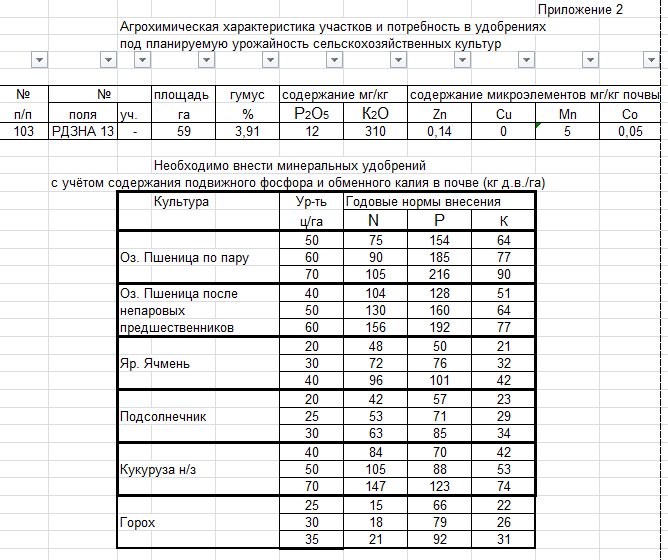 1. К потребности под предшественник (подсолнечник) на заданную урожайность прибавляется ½ потребности под озимую 
пшеницу на запланированную урожайность.
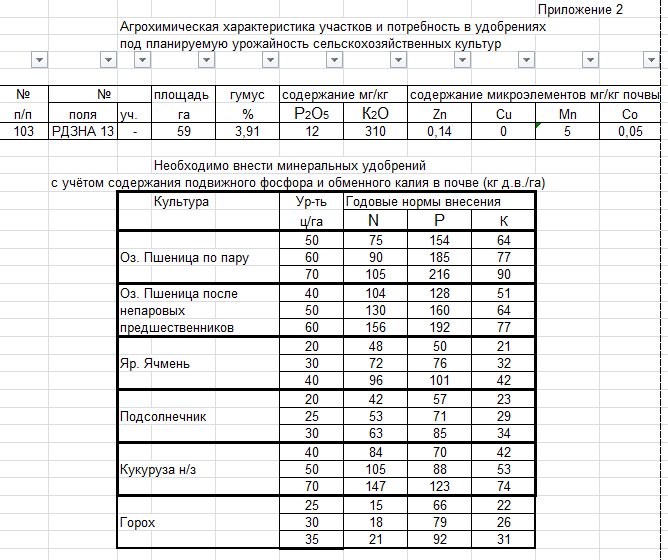 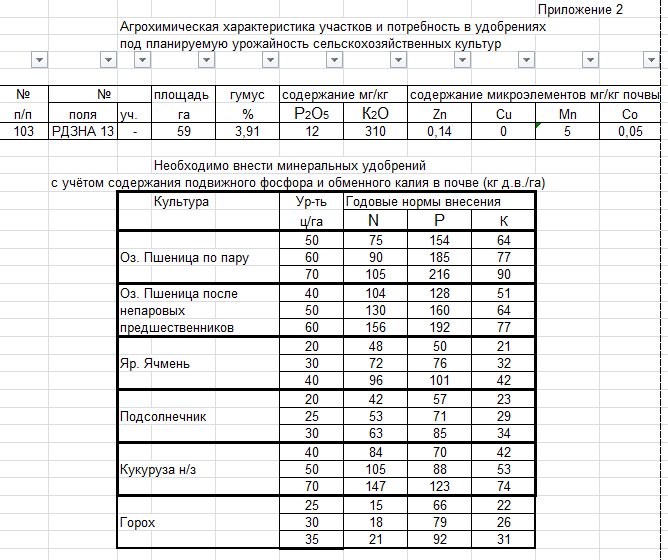 71+80 = 151 кг/га  д.в.
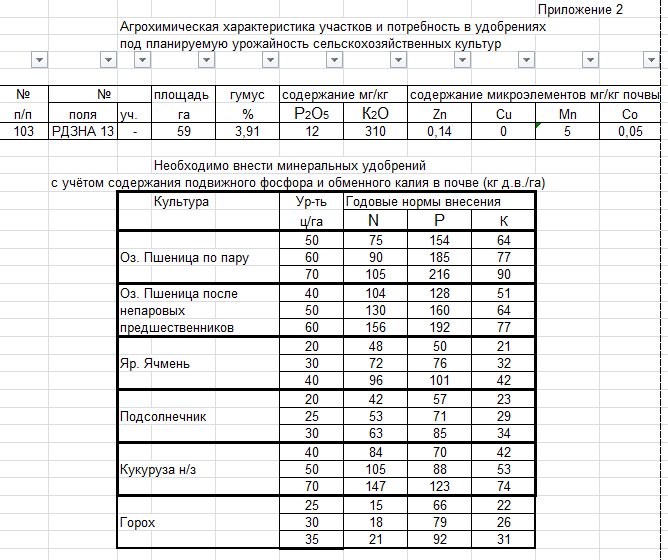 2. Эта величина делится на три
151/3= 50,3 кг/га в д.в.
3. Берется 2/3 от этой величины
50,3*2= 100,6 кг/га  в д.в.
4. Это доза основного внесения под зябь при подготовке почвы под предшественник (подсолнечник) озимой пшеницы ≈ 100 кг/га в д.в. или
     180 кг/га аммофоса в физическом весе
Постановление Правительства Ростовской области от 07.06.2021 № 426
«О Порядке предоставления субсидии сельскохозяйственным товаропроизводителям на возмещение части затрат на приобретение и внесение фосфорсодержащих удобрений под пар и (или)зябь»
Требования по способу внесения фосфорсодержащих удобрений
Только под пар и зябь
По результатам агрохимического обследования выдаются Рекомендации, они действительны:  Для  обследования 2019 года- до 2024 года включительно
                                                 2020 обследования- до 2025 года включительно
                                                 2021 обследования- до 2026 года включительно
                                                 2022 обследования- до 2027 года включительно
                                                 2023 обследования- до 2027 года включительно
Сумма осадков осеннего периода на посевах озимой пшениц
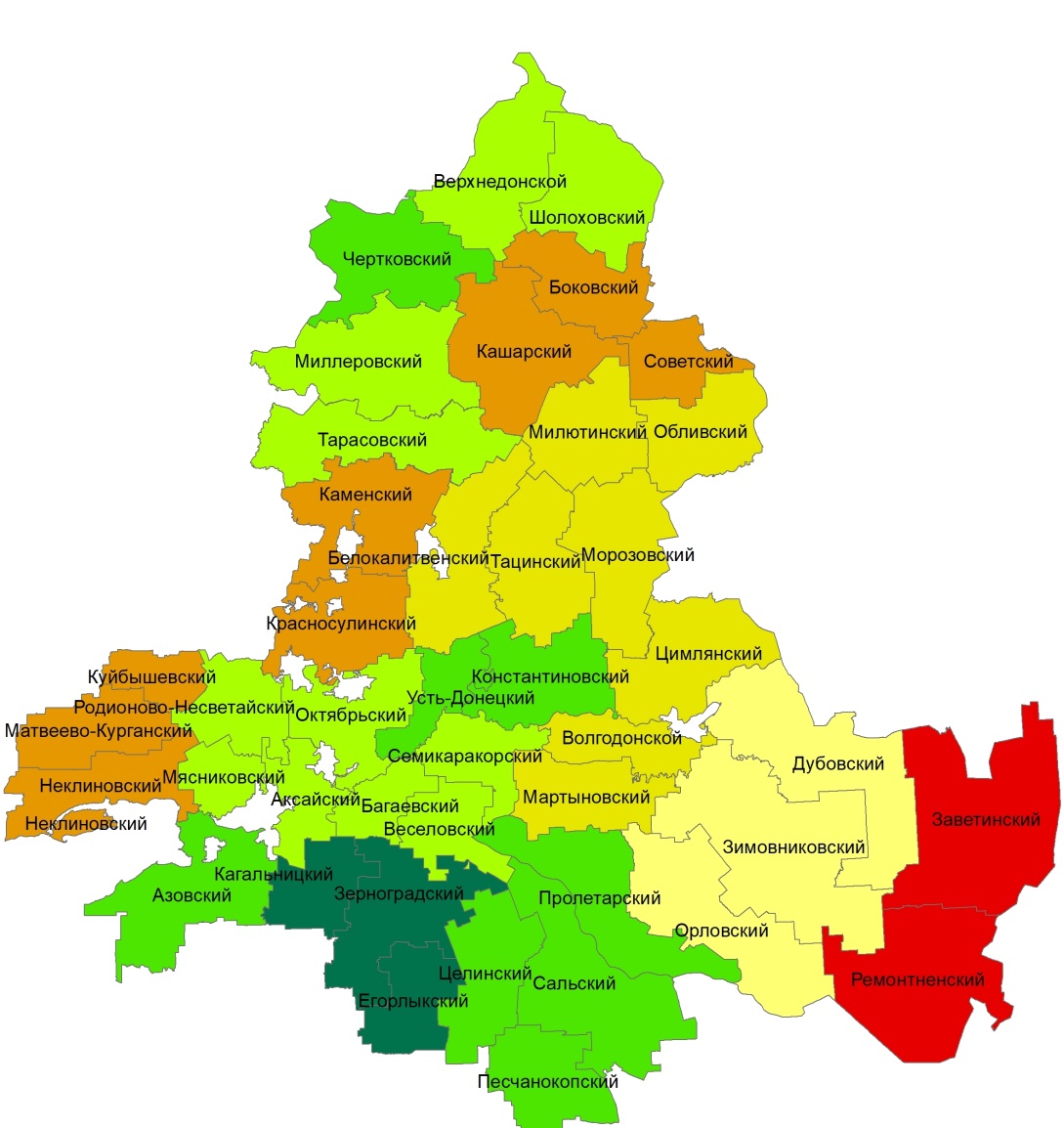 урожая 2024 года
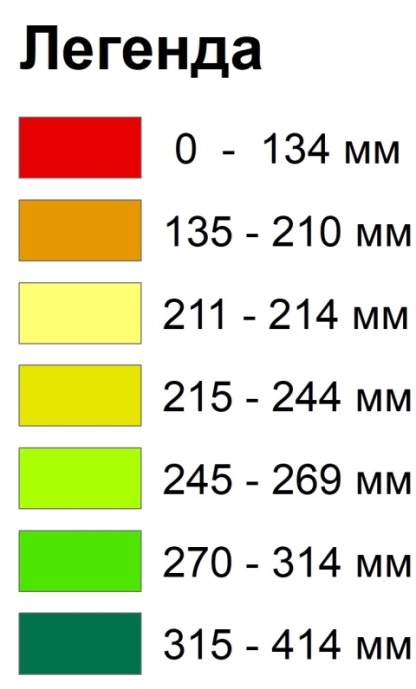 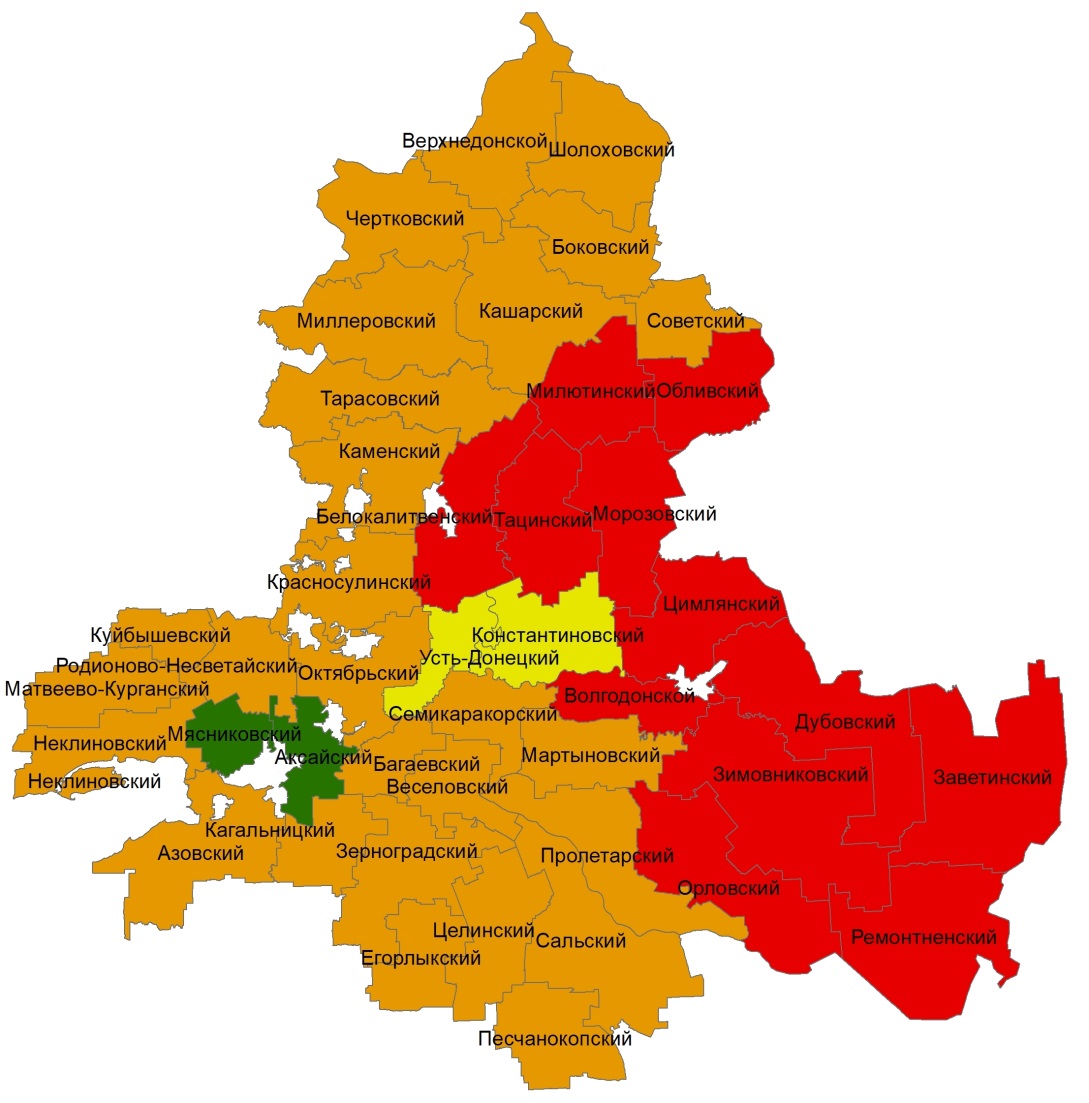 урожая 2019 года
Куйбышевский
 районо -30,5 ц/га
М-Курганский
  район 
   35,9 ц/га
Неклиновский
Район  35,4 ц/га
Сумма осадков за осенний период  - 3 декада августа - декабрь
Запасы продуктивной влаги в слое 0-100 см под посевами озимой пшеницы по 
паровым предшественникам на тестовых полях
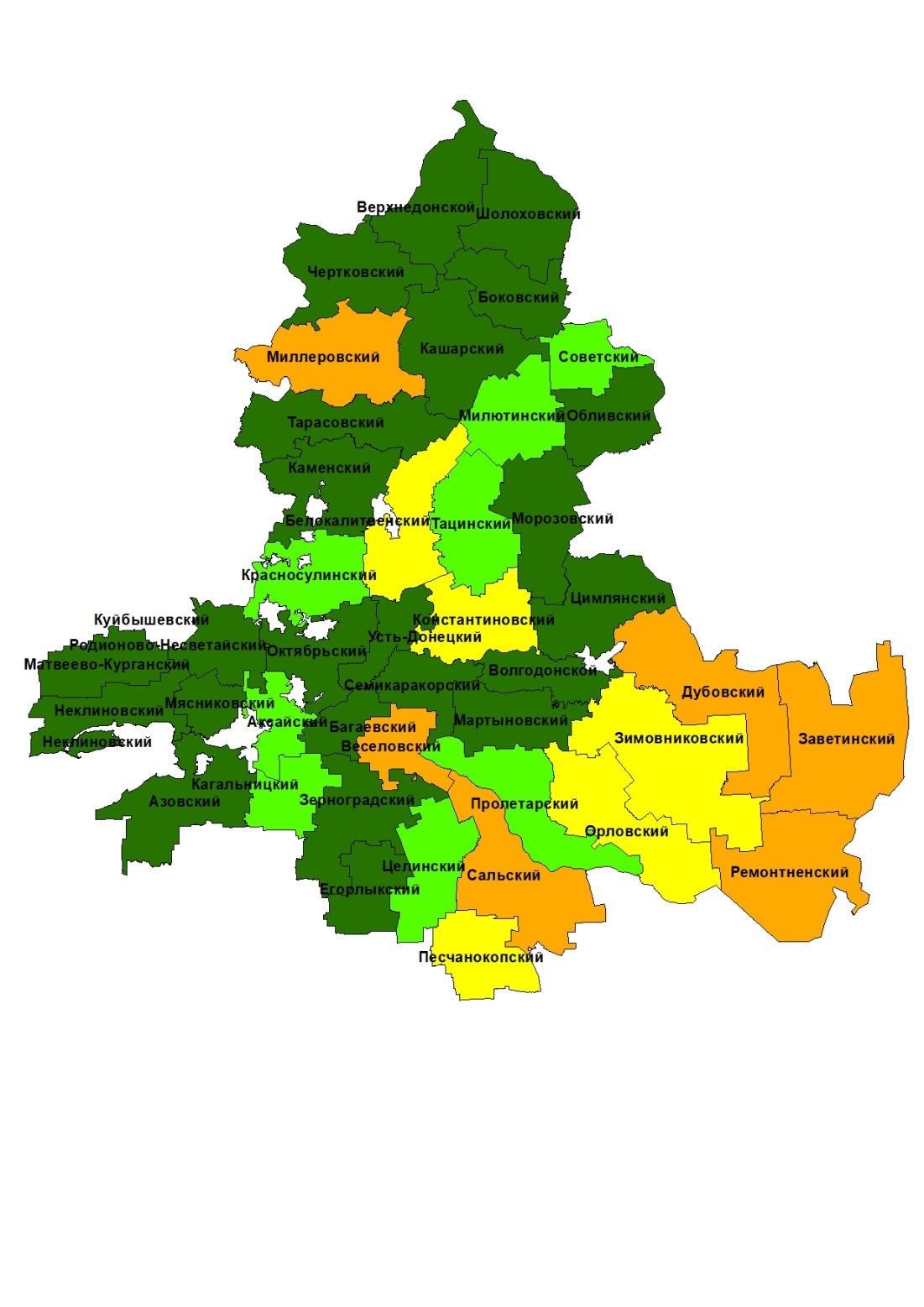 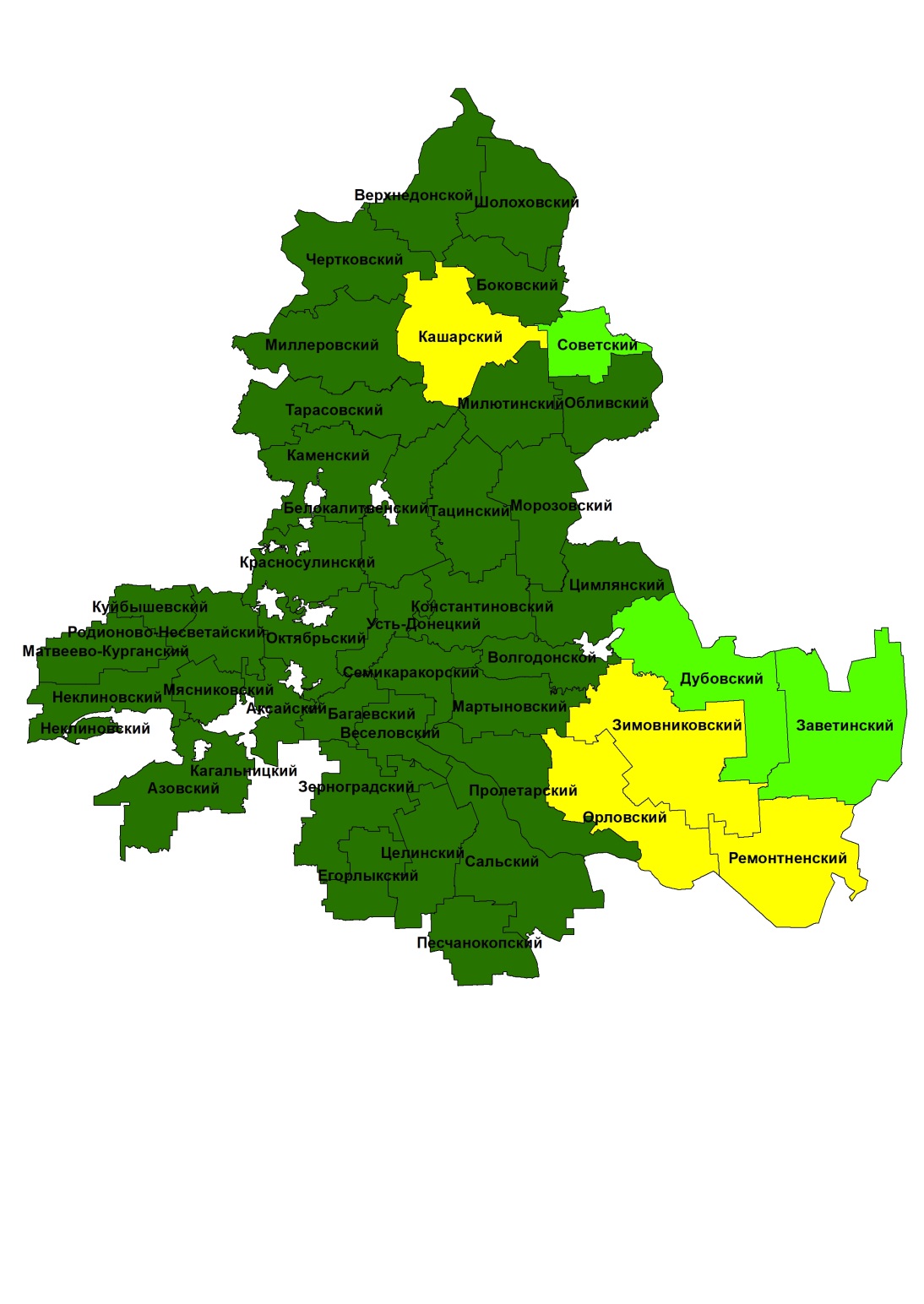 Февраль 2023 год
Декабрь 2023 год
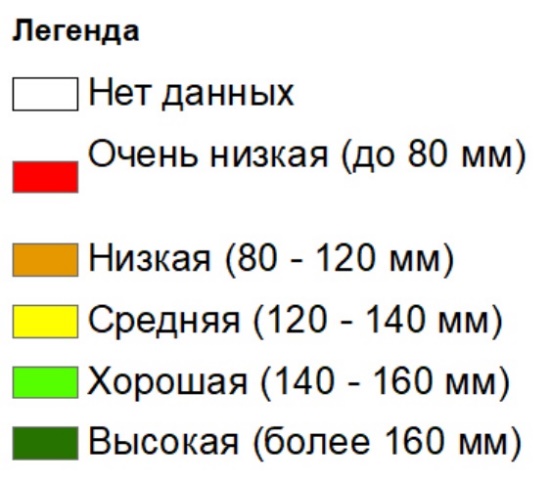 Запасы продуктивной влаги в слое 0-100 см под посевами озимой пшеницы по 
непаровым предшественникам
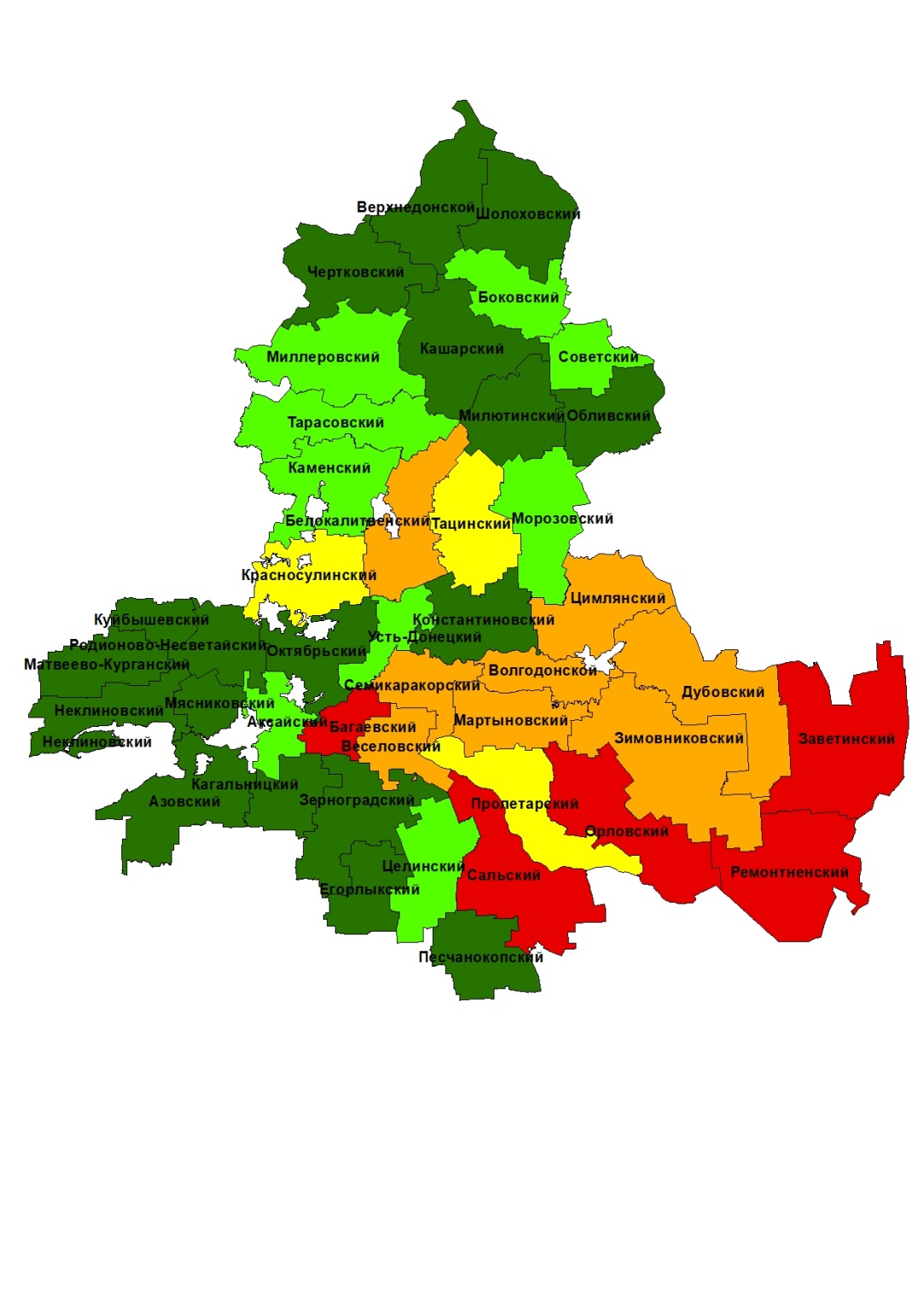 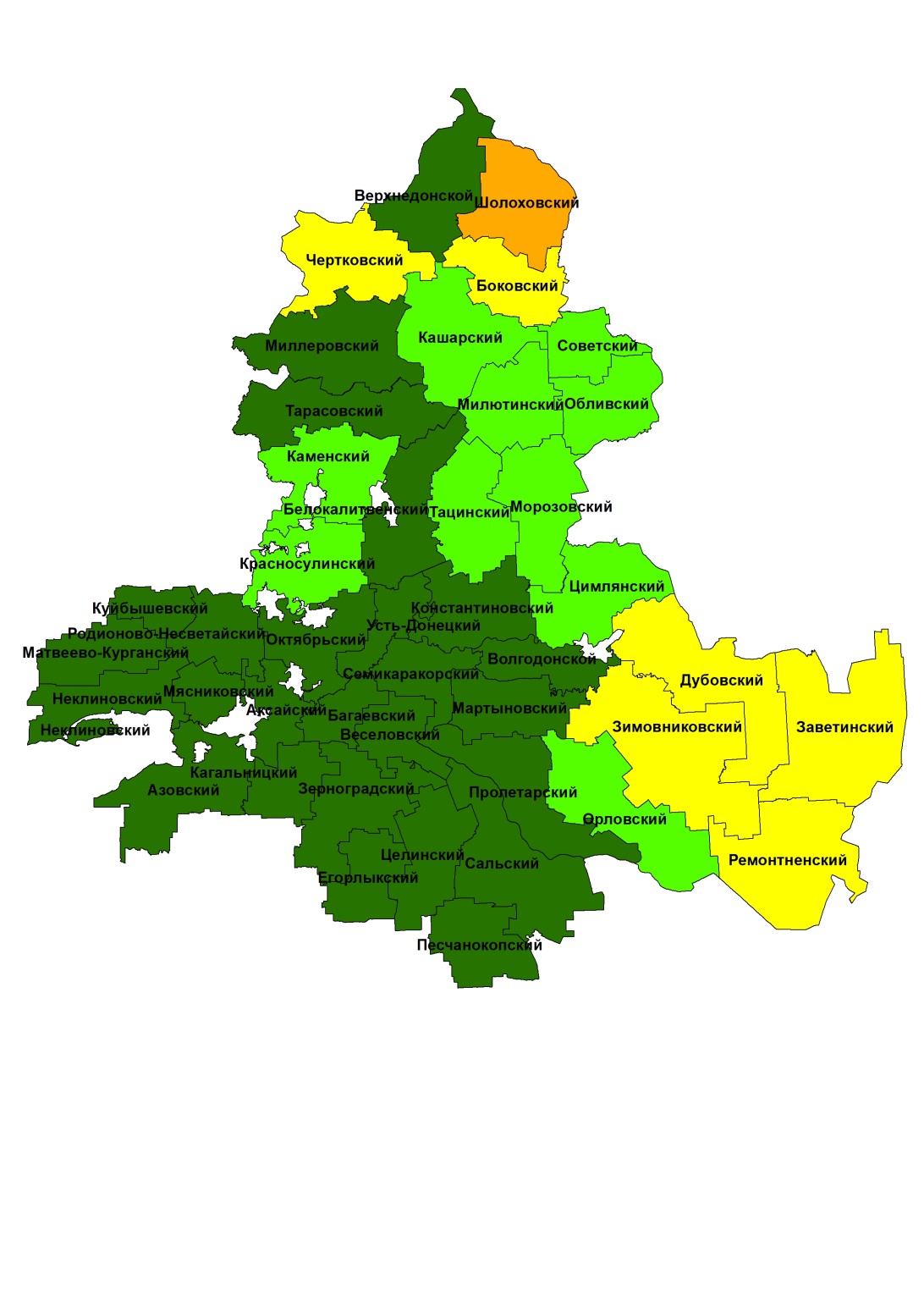 Февраль 2023 год
Декабрь 2023 год
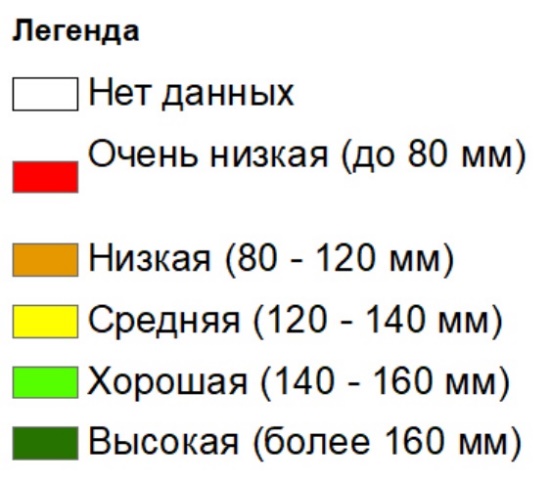 Запасы нитратного азота в слое 0-100 см под посевами озимой пшеницы по 
паровым предшественникам на тестовых полях
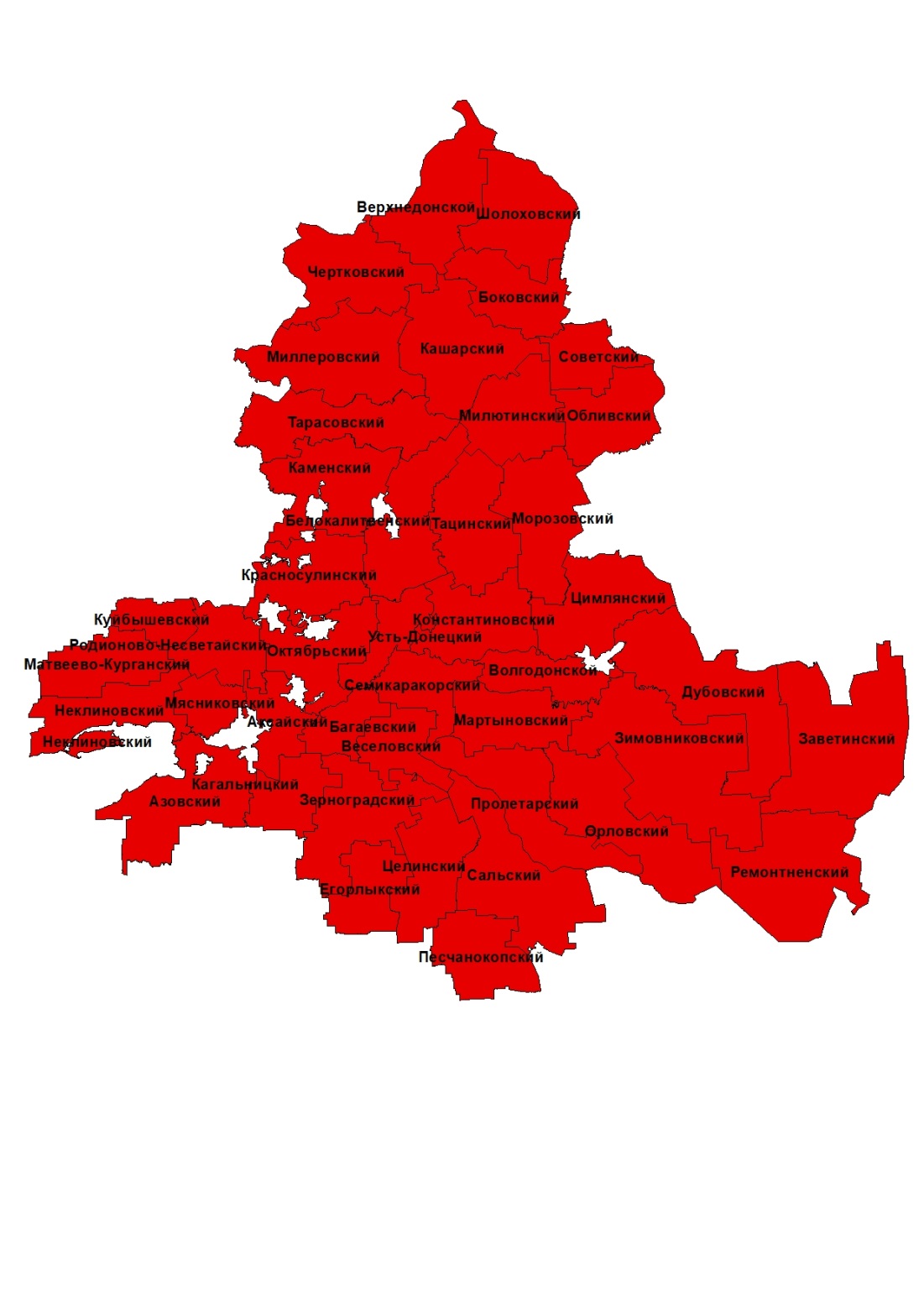 Феврале  2023 года
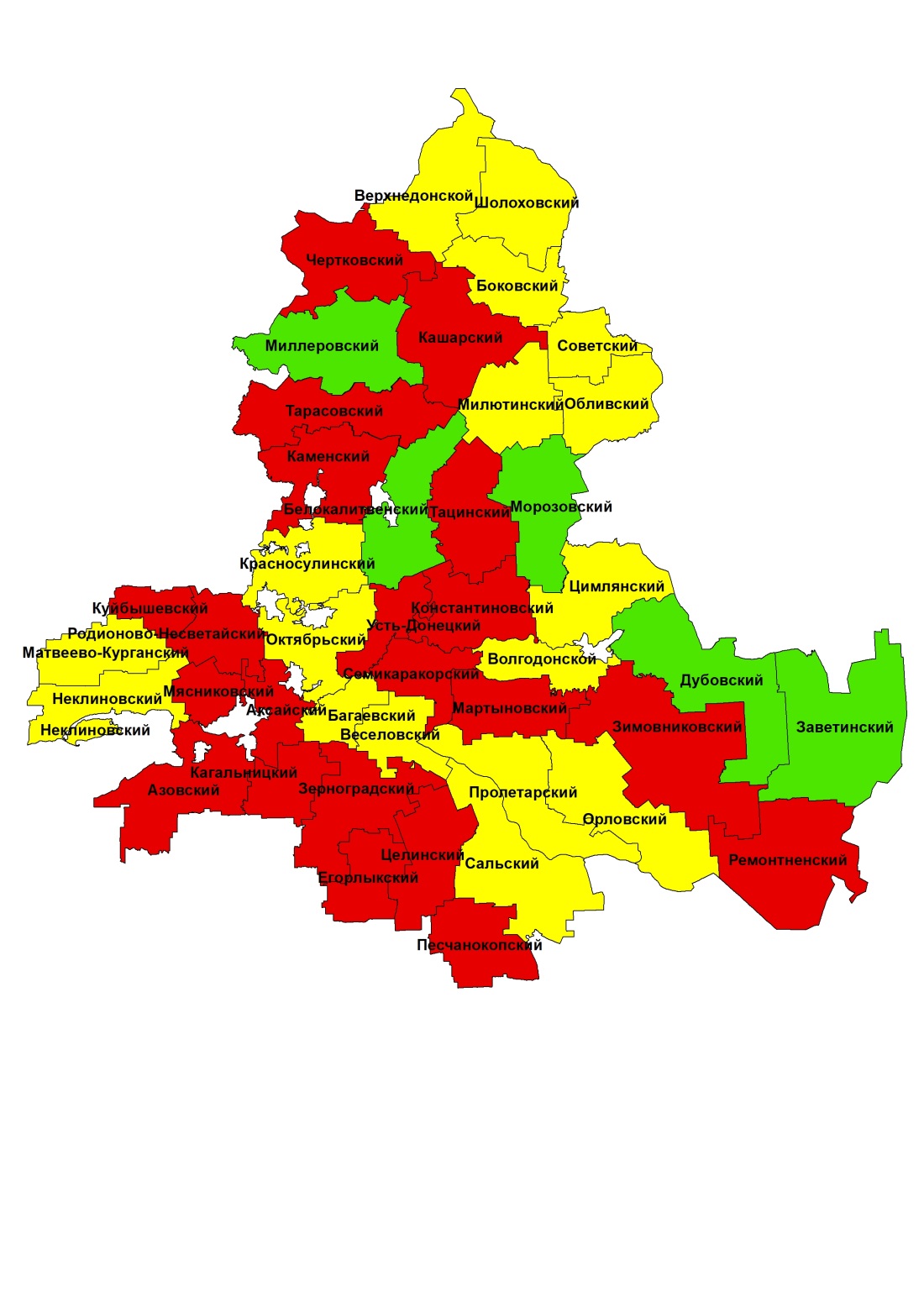 Декабрь 2023 года
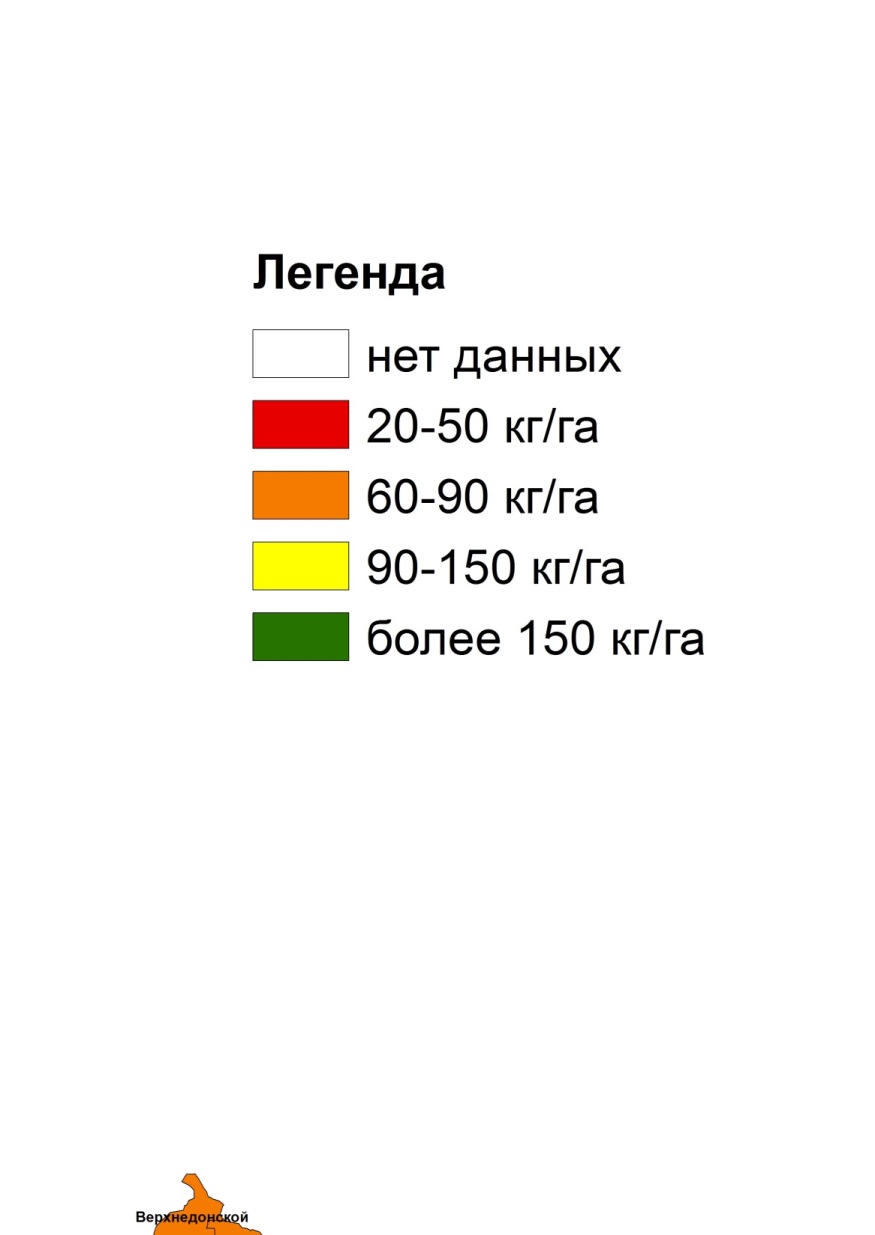 Запасы продуктивной влаги в слое 0-100 см под посевами озимой пшеницы по 
непаровым предшественникам
Феврале  2023 года
Декабрь 2023 года
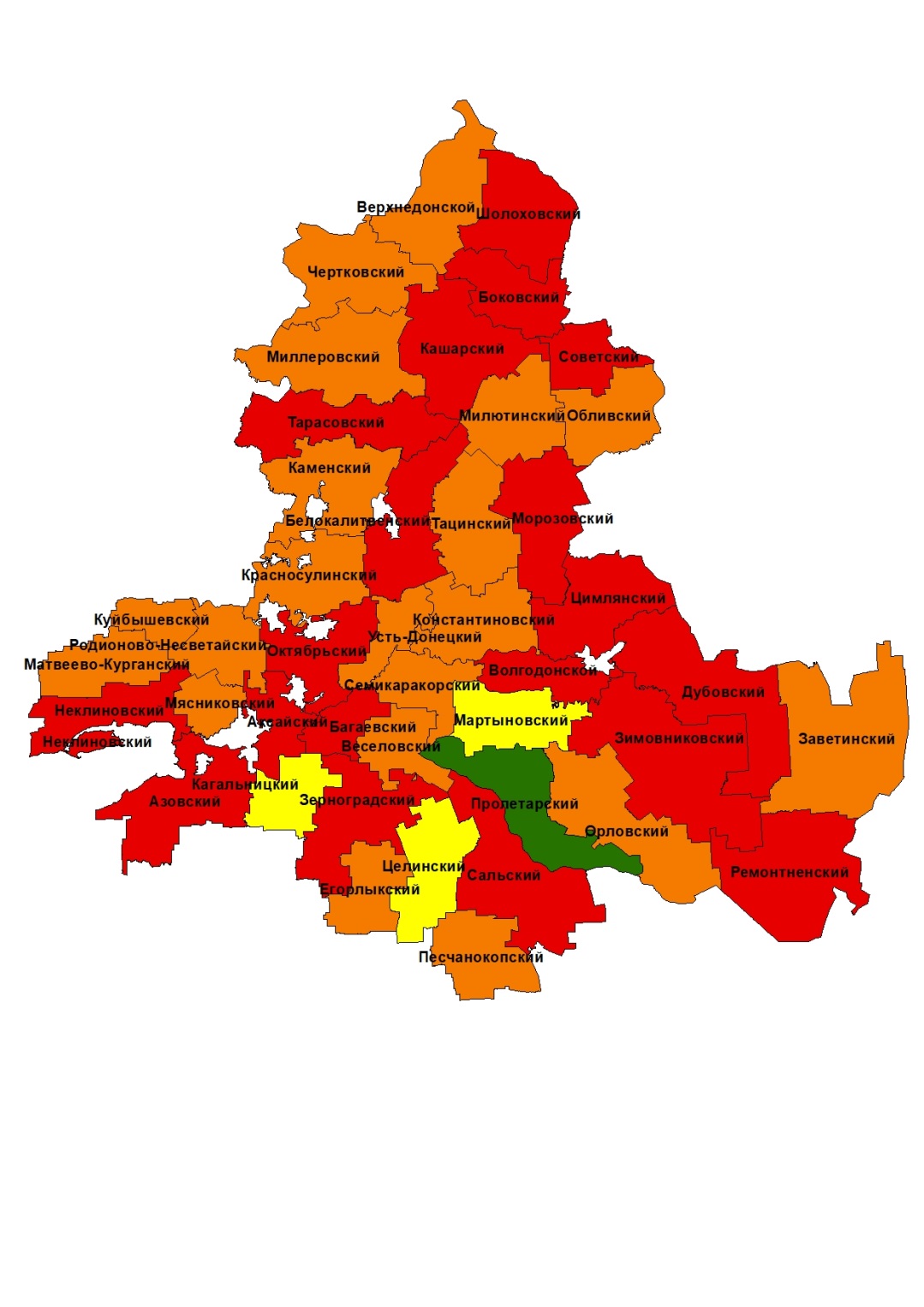 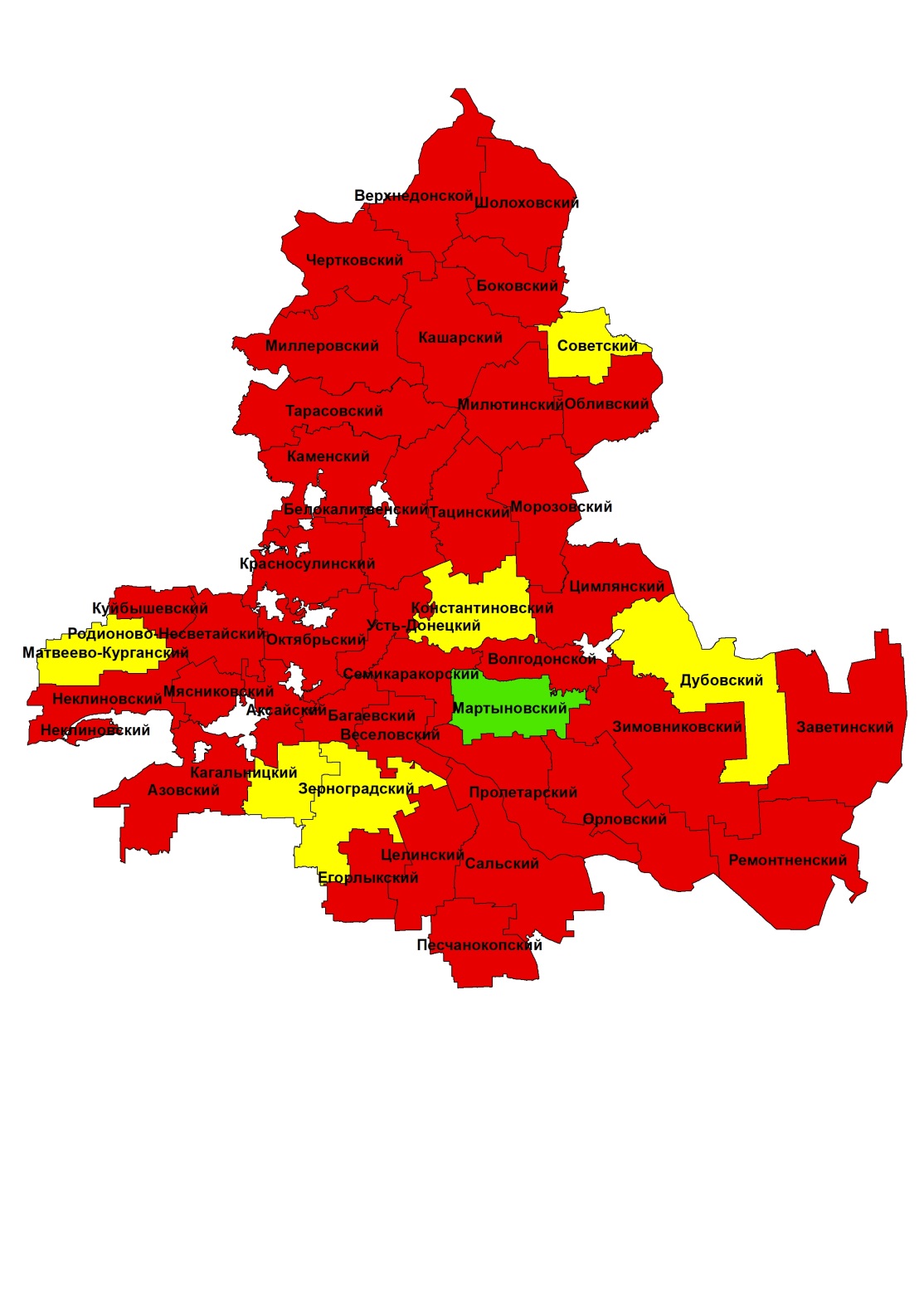 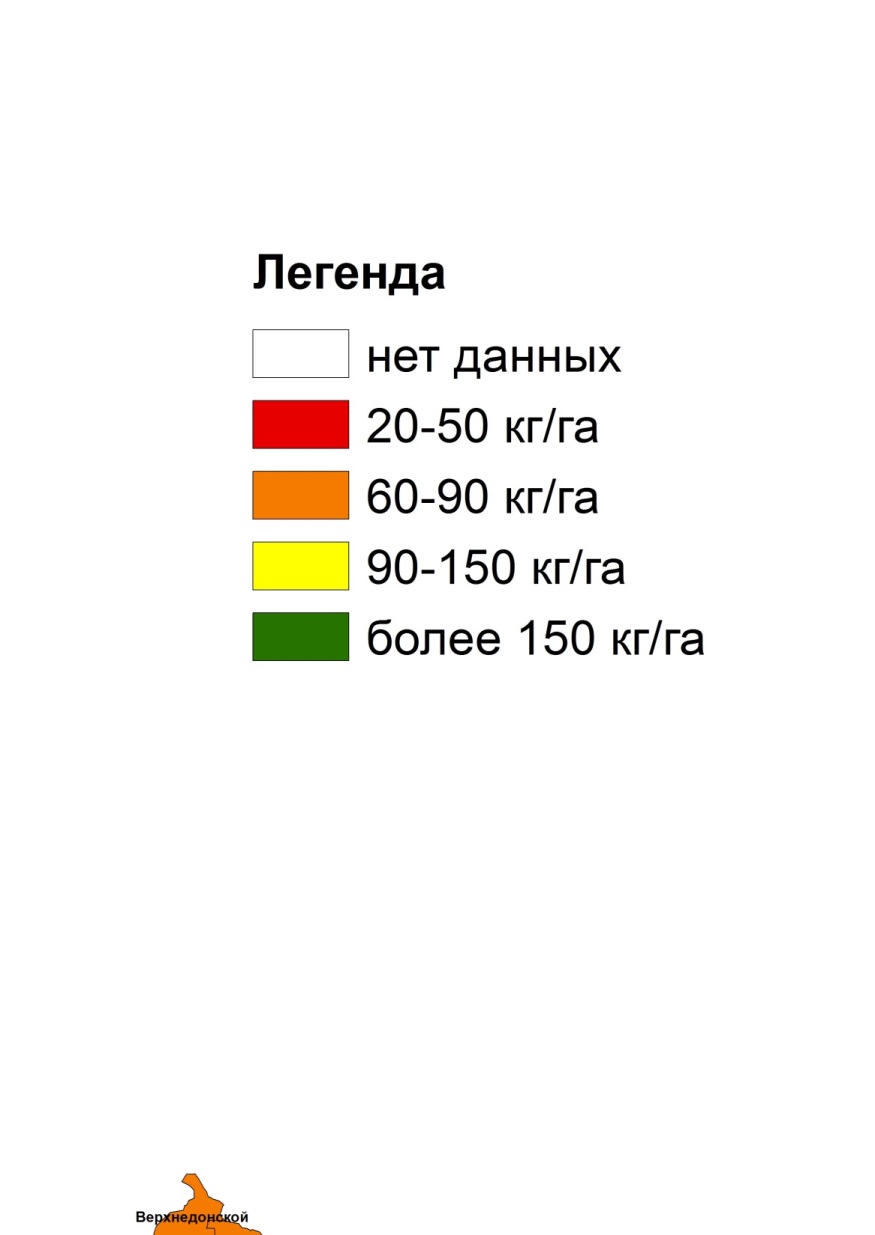 Элементы структуры урожая, на которые можно повлиять 
азотными и азотно-фосфорными подкорками
Стратегия подкормок в весенне-летний период
Ранневесенняя азотная
Спрашиваем у почвы
Весеннее кущение
По мерзлоталой азотная
По подсыхающей азотная
Азотная или Азотно-фосфорная в период кущения, конца кущения-начала выхода в трубку
Спрашиваем у растения
Начало выхода в трубку
прикорневая
внекорневая
Формирование
 флагового 
листа и 
колоса
Азотная или азотно-фосфорная (ЖКУ+ карбамид) в период от начала выхода в трубку до флагового листа, внекорневая
В период от колошения до конца молочной спелости  азотная, внекорневая
Образо-
вание 
зерна
Азовский район 
ООО «Ленинское Знамя»
1. Этап  С учетом запасов влаги определяем 
возможную урожайность на данном поле.
1.1. Оцениваем возможности сорта
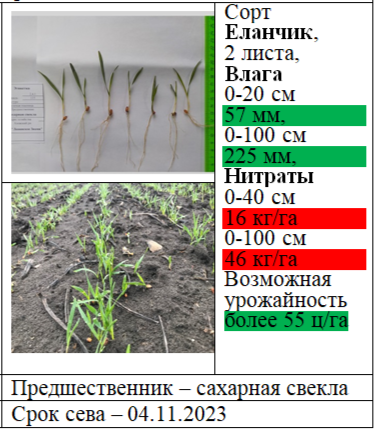 Сорт Еланчик – Среднеспелый, крупноколосый, 
формирует не более 400-660 продуктивных стеблей, 
приоритет отдать подкормке в фазу ВВСН 31-32.
Рекомендуемая норма высева 3,5-4 млн. шт. на га. 
Средняя урожайность 55 ц/га, максимальная 107 ц/га.
Колос средней плотности (20 члеников на 10 см стержня). Масса 1000 зерен 38-49 г
1.2. Проводим инвентаризацию посевов, 
подсчитываем количества растений и побегов
Норма высева 3,5 млн. штук /га
Всхожесть 90% - 3,6 млн. штук /га 315 растений на 1 м2 
Фаза 2-3 листа, сформировано 315 побегов на 1 м2
Азовский район 
ООО «Ленинское Знамя»
1.3. Рассчитываем необходимое количество побегов к концу кущения и количество продуктивных стеблей исходя из возможной урожайности
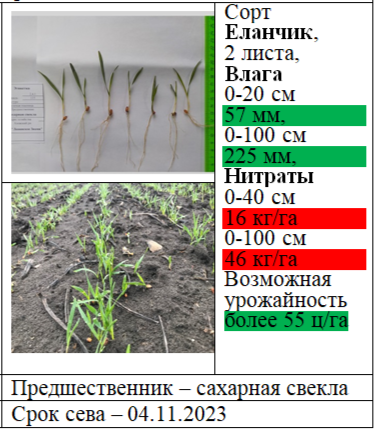 Учитывая очень высокий запас продуктивной влаги и 
максимальную урожайность сорта, можем планировать 
возможную урожайность  70 ц/га.
Исходя их характеристик сорта планируем Масса 1000 зерен 38 г, 16 колосков в колосе  по 2 зерна, 
Всего зерен в колосе = 16*2 = 32
Масса зерен в колосе (m) = 32*38/1000 = 1,216 г
Планируемая урожайность определяется по формуле
У = К*m/10 для перевода ц/га 
К – количество продуктивных побегов
К = У/m*10 = 70/1,216*10 = 577 побега с колосом, которые составляют 60-66% от общего числа побегов
Общее количество побегов к концу кущения должно быть 577*100/60 = 961 побег.
Азовский район 
ООО «Ленинское Знамя»
2. Этап. Рассчитываем дозы азота исходя из состояния растений.
Для урожайности 70 ц/га нужно сформировать 961 побег, на данный момент сформировано 360 побегов,   не хватает дополнительно 601 побегов
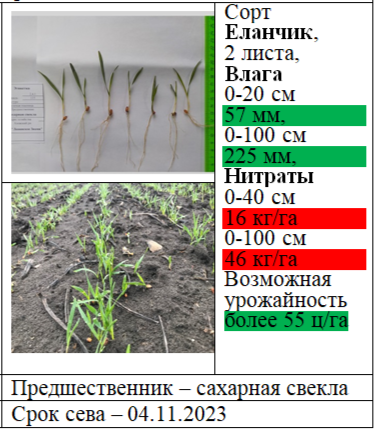 2.1. Оцениваем содержание и распределение нитратного азота и рассчитываем дозу
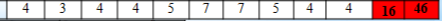 в слое 0-40 см 18 кг/га нитратного азота 
потребность в азоте N = 90 - 16 = 77 кг/га
Узел кущение не сформирован, определить сахара нельзя
1-ая подкормка 
мерзлоталая  или  поверхностная с заделкой
Кормим дозой 34 кг/га в д. в.
аммиачная селитра NH4 NO3 ( N 34% ) = 34 кг/га или 100 кг /га в физическом весе. 
Работает на формирование дополнительных побегов, коэффициент кущения 2,7, может не хватить для формирования 601 побега
Азовский район 
ООО «Ленинское Знамя»
1-ая повторная подкормка по подсыхающей или 
при появлении 2-х побегов кущения
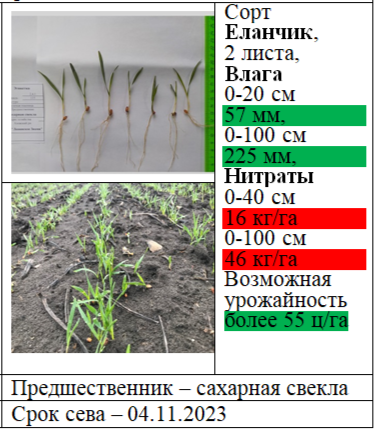 Кормим дозой 40 кг/га в д. в.
аммиачная селитра NH4 NO3 ( N 34% ) = 40 кг/га или 118 кг /га в физическом весе. 
Совместно должны способствовать формированию 577 продуктивных побегов.

Учитывая особенности сорта, важно создать условия для формирования продуктивных побегов и нужного числа члеников в колосе, в нашем случае 16.
Азовский район 
ООО «Ленинское Знамя»
3. Этап. В фазу ВВСН – 25: Середина кущения: Проводим листовую диагностику
2-ая  
подкормка
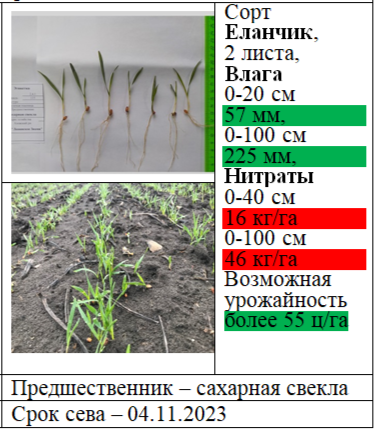 Период внесения  - ВВСН – 30- 31- 32: Стадия 1-го узла: Первый узел виден на поверхности земли, расстояние от узла кущения 1 см. Стадия 2-го узла: Второй узел виден, расстояние от 1-го узла на 2 см
Форма удобрения – 
КАС-32 ( N 32% ) дозами N32 - 100 кг/га (76 л/га) при разбавлении 1:2, мелкокапельном внесении, при температуре не выше 19 °С, влажности воздуха не ниже 54 %. 
Через 5-7 дней провести подкормку 
ЖКУ (11:37) дозами Р18 –50 кг/га (36-38 л/га),
Позволяет 
увеличить число цветков в колосе
Азовский район 
ООО «Ленинское Знамя»
4. Этап. В фазу ВВСН – 33: Стадия 3-го узла: Третий узел виден, расстояние от 2-го узла 2 см
Проводим подсчет количества продуктивных 
побегов
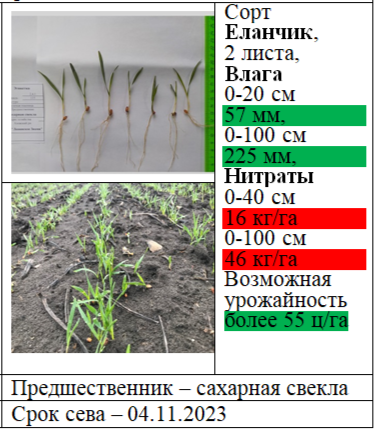 Если оно соответствует  577 продуктивных побегов ,  первая и вторая подкормки сработали хорошо
Если нет, в эту же фазу проводим листовую 
диагностику (третий и четвертый лист, считая снизу)
Период внесения  - 
ВВСН – 39: Стадия 
лигулы (листового 
язычка): лигула 
флагового листа видна, флаговый 
лист полностью 
развит
Форма удобрения – Карбамид ( N 46% ) 58 кг /га в физ. весе  - 15% раствор, в теплой воде – 380 л
Позволяет  увеличить число зерен в колоске
Азовский район 
ООО «Ленинское Знамя»
5 Этап. В фазу ВВСН – 58-59: 58: Появление 80 % соцветия 59: Конец колошения: Полное появление соцветия. Колос или метелка полностью видны
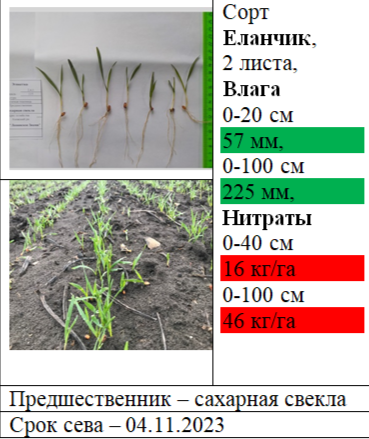 Проводим подсчет количества колосков в колосе и листовую диагностику. (два здоровых листа под 
флаговым, флаговый не берем)
3-ая  
подкормка
Период внесения  до ВВСН – 71- 77: Образование зерен. Поздняя молочная спелость.
Форма удобрения – Карбамид  ( N 46% )
43 кг/га в физ. весе, 10% раствор, в теплой воде 400 лучше в два приема
Работает на массу 1000 зерен и качество
Азовский район 
ООО «Ленинское Знамя»
Планируемая урожайность 70 ц/га
Общее количество побегов к концу кущения  961 побег
Количество продуктивных побегов  577
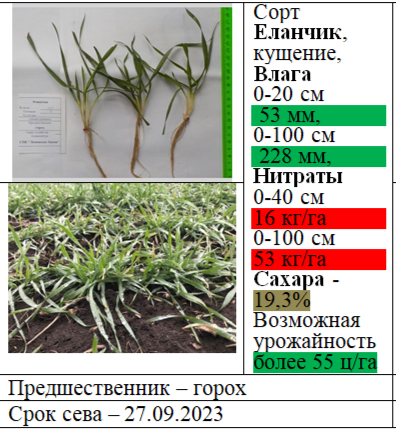 1.2. Проводим инвентаризацию посевов, 
подсчитываем количества растений и побегов
Норма высева 3,5 млн. штук /га
Всхожесть 90% - 3,6 млн. штук /га 315 растений на 1 м2 
Фаза кущение 3 побега, сформировано 945 побегов на 1м2
дополнительные побеги практически не нужны
2.1. Оцениваем содержание и распределение нитратного азота и рассчитываем дозу
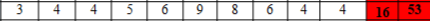 в слое 0-40 см 18 кг/га нитратного азота 
потребность в азоте N = 90 - 16 = 77 кг/га
Узел кущение содержит недостаточное количество сахаров
1-ая подкормка 
поверхностная с заделкой при появлении молодых 
листьев весеннего кущения t – 5 - 9℃
Кормим дозой 45 кг/га в д. в.
аммиачная селитра NH4 NO3 ( N 34% ) = 34 кг/га или 132 кг /га в физическом весе. 
Работает на формирование 577 продуктивных побегов и закладке 16 члеников колосового стержня
3. Этап. В фазу ВВСН – 25: Середина кущения: Проводим листовую диагностику
Азовский район 
ООО «Ленинское Знамя»
2-ая  
подкормка
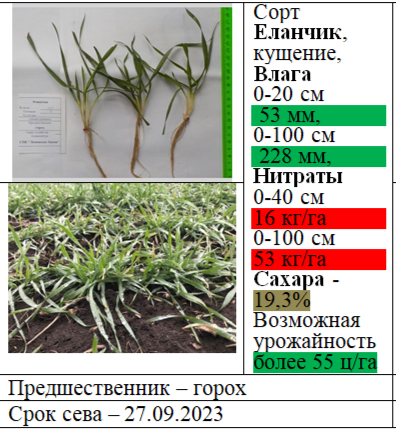 Период внесения  - ВВСН – 31- 32: Стадия 1-го узла: Первый узел виден на поверхности земли, расстояние от узла кущения 1 см. Стадия 2-го узла: Второй узел виден, расстояние от 1-го узла на 2 см
Форма удобрения – 
КАС-32 ( N 32% ) дозами N32 - 100 кг/га (76 л/га) при разбавлении 1:2, мелкокапельном внесении, при температуре не выше 19 °С, влажности воздуха не ниже 54 %. 
Через 5-7 дней провести подкормку 
ЖКУ (11:37) дозами Р18 –50 кг/га (36-38 л/га),
Позволяет 
заложить 
16 колосков
3-4 и 5 Этапы аналогичны ранее приведенным примерам
Неклиновский район
 ООО «50 лет Октября»
2. Этап. Рассчитываем дозы азота исходя из состояния растений.
Аналогичен сорту Еланчик, для урожайности 70 ц/га нужно сформировать 961 побег, на данный момент сформировано 720 побегов, не хватает дополнительно 241 побегов
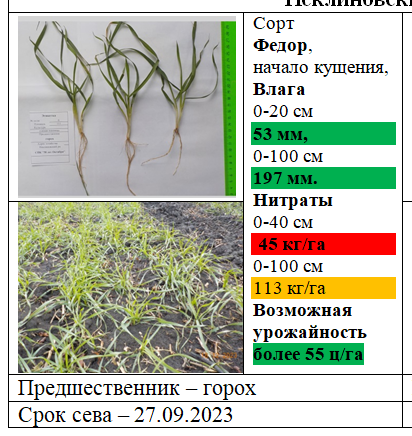 2.1. Оцениваем содержание и распределение нитратного азота и рассчитываем дозу
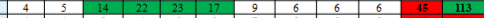 в слое 0-40 см 45 кг/га нитратного азота 
потребность в азоте N = 90 - 45 = 45 кг/га
Узел кущение не сформирован, определить сахара нельзя
1-ая подкормка 
мерзлоталая  или  поверхностная с заделкой
Кормим дозой 34 кг/га в д. в.
аммиачная селитра NH4 NO3 ( N 34% ) = 34 кг/га или 100 кг /га в физическом весе. 
Работает на формирование дополнительных 241  побегов, коэффициент кущения 2,7 и совместно с почвенным азотом в слое 40-60 см на формирование 577 продуктивных побегов.
3-4 и 5 Этапы аналогичны ранее приведенным примерам
Семикаракорский район 
ИП Глава КФХ 
Юзефов Н.Н.
Среднеспелый с высоким коэффициентом кущения, 
Максимальная урожайность 120 ц/га , средняя  53 ц/га
Норма высева 4 млн. штук /га
Всхожесть 90% - 3,6 млн. штук /га 360 растений на 1 м2 
уже есть 4 побега, коэффициент кущения 4,
сформировано 1440 побегов на 1 м2
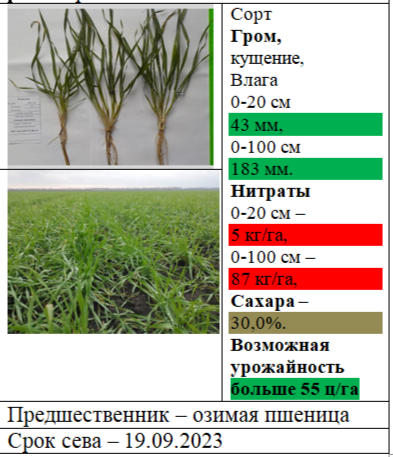 Для урожайности 80 ц/га нужно сформировать 1360 побегов, т.е. дополнительные побеги не нужны
Распределение нитратного азота
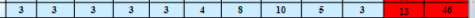 в слое 0-40 см 13 кг/га нитратного азота 
потребность в азоте N = 90 - 13 = 77 кг/га
1-ая подкормка 
поверхностная с заделкой при появлении молодых 
листьев весеннего кущения t – 5 - 9℃
Кормим при появлении новых весенних листьев
аммиачная селитра NH4 NO3 ( N 34% ) = 45 кг/га или 
132 кг /га в физическом весе.
работает на формирование продуктивных побегов, необходимо 816 продуктивных побегов
3-4 и 5-й Этапы аналогичны ранее приведенным примерам
Мясниковский район ПСХК «Александровский»
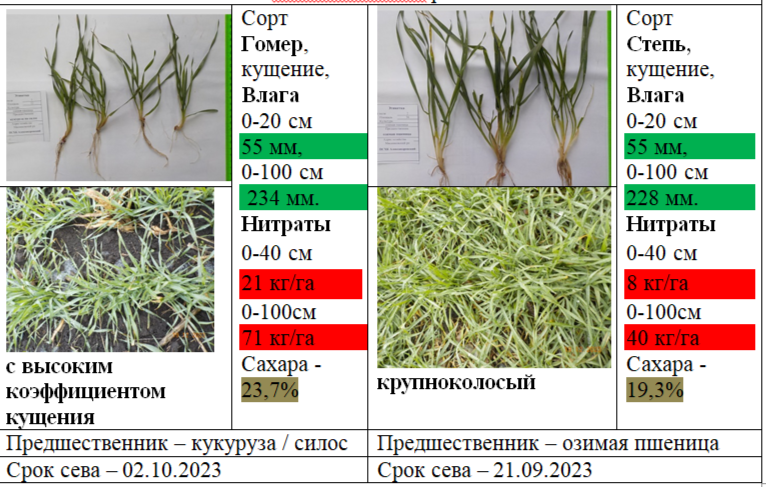 Алгоритм рекомендаций как  для Семикаракорского района
Аксайский район ОАО «Аксайская Нива»
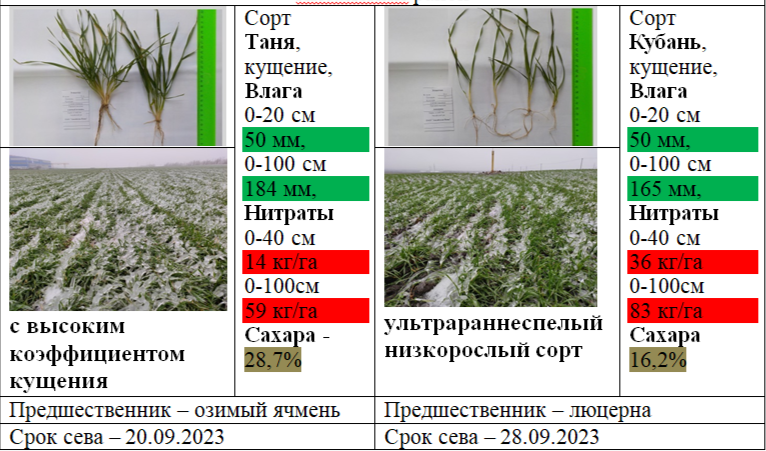 Алгоритм рекомендаций как  
для Семикаракорского района
Алгоритм рекомендаций как  для Азовского района по предшественнику горох
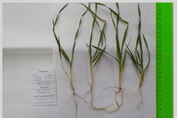 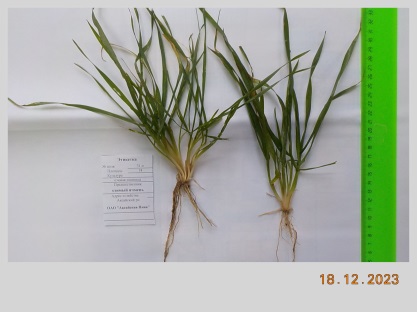 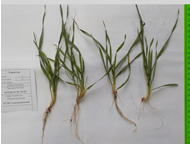 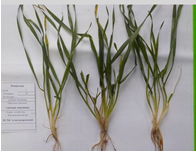 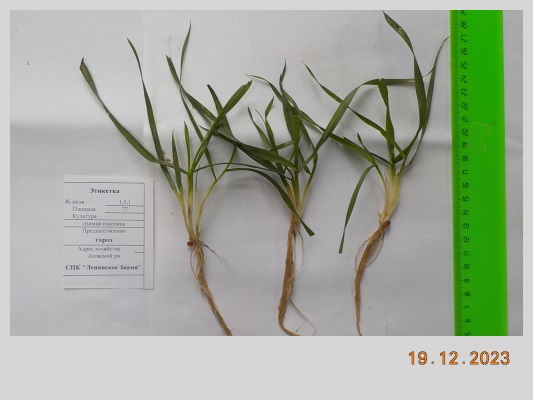 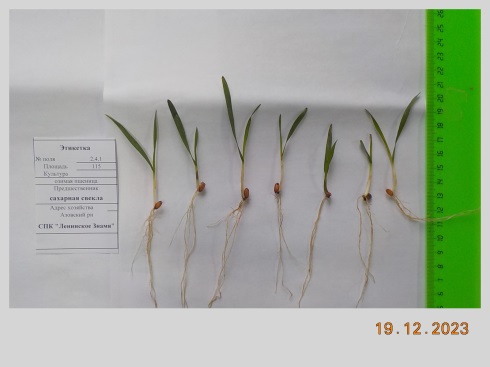 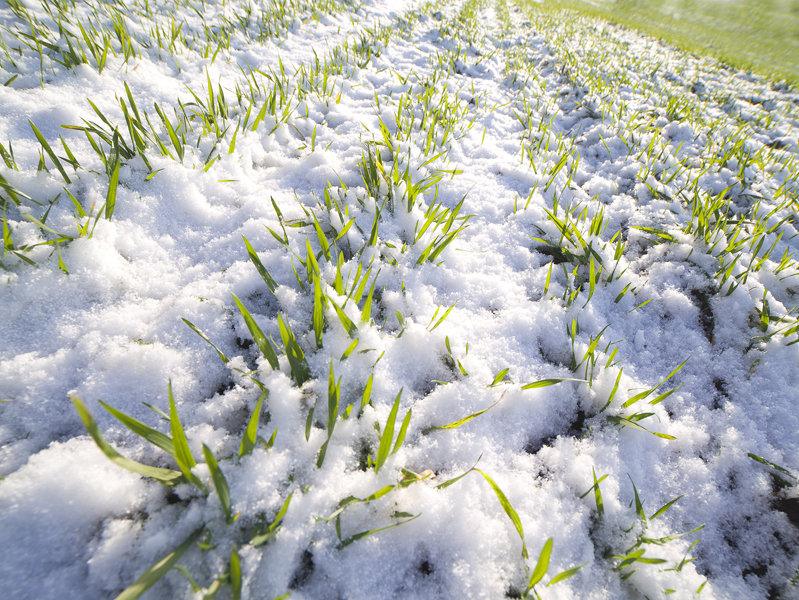 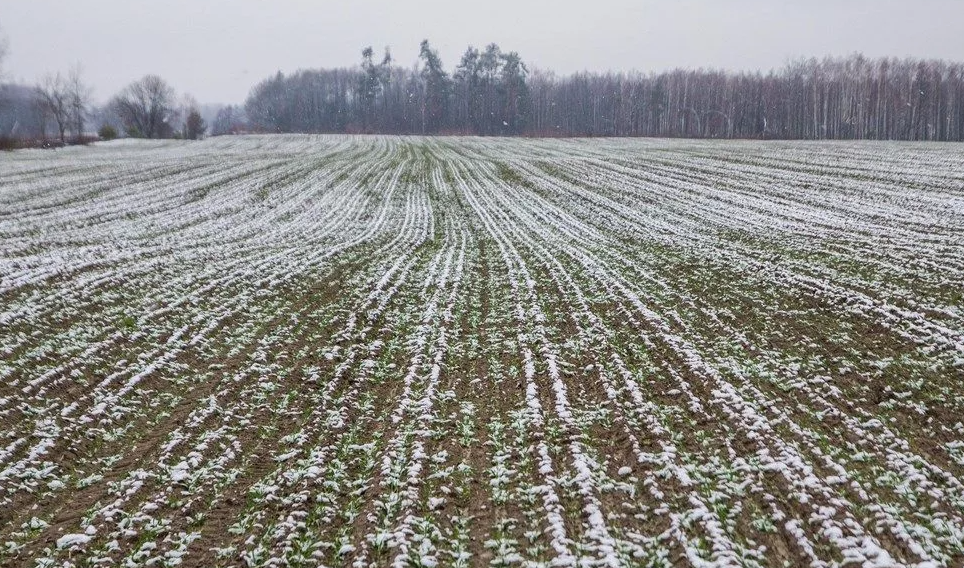 Нельзя проводить подкормку
Можно проводить подкормку
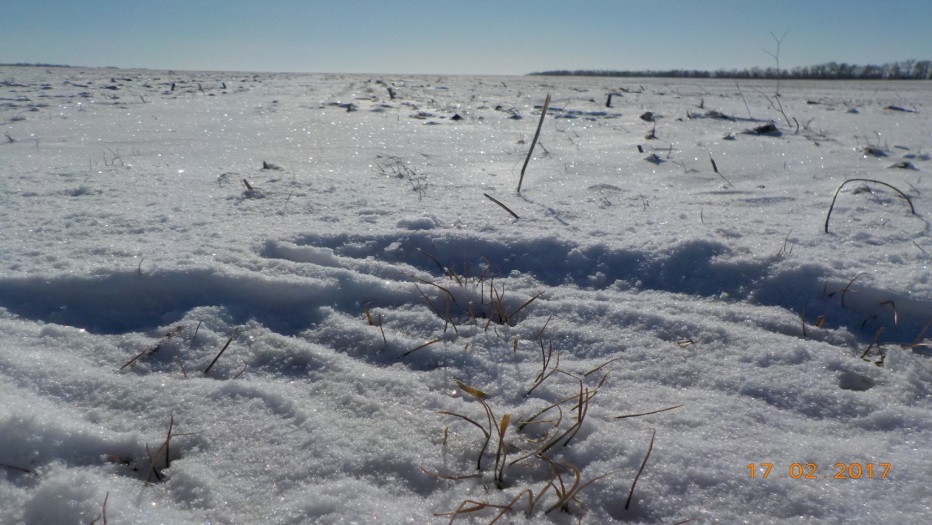 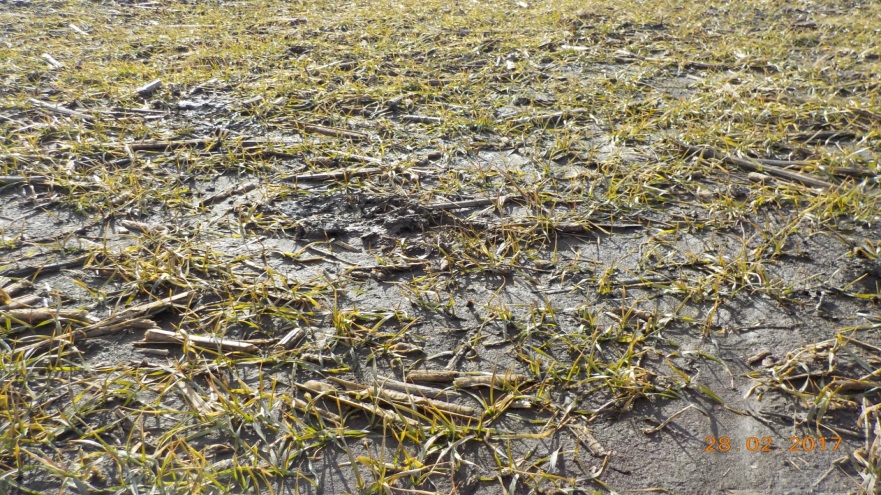 Почему нельзя проводить подкормку сульфатом аммония
Сульфат аммония, сернокислый аммоний (NH4)2 SO4 – побочный продукт коксохимического и химического производства. 
Содержит 21 % азота и 23-24% серы. 
1 кг азота в сульфате аммония ( 21%) стоит  81 руб. при цене 17 тыс/т.
1 кг азота в аммиачной селитре (34%) стоит 60 руб. при цене 22 тыс/т.
Растворимость его 76,3 г в 100 см3  воды (при 20°  С). Это в 2,5 раза меньше растворимости аммиачной селитры (192 г), которая используется при подкормке озимой пшеницы по мерзлоталой почве поверхностно. 
Сульфат аммония внесенный на поверхность при низких температурах, практически не растворяется, а под воздействием солнечного света разлагается с возгонкой аммиака.
При контакте с почвой катион NH4 +  входит в почвенно-поглощающий комплекс (ППК), приобретает меньшую подвижность и закрепляется на поверхности. 
Это делает не целесообразным его применение в качестве ранневесенней подкормки
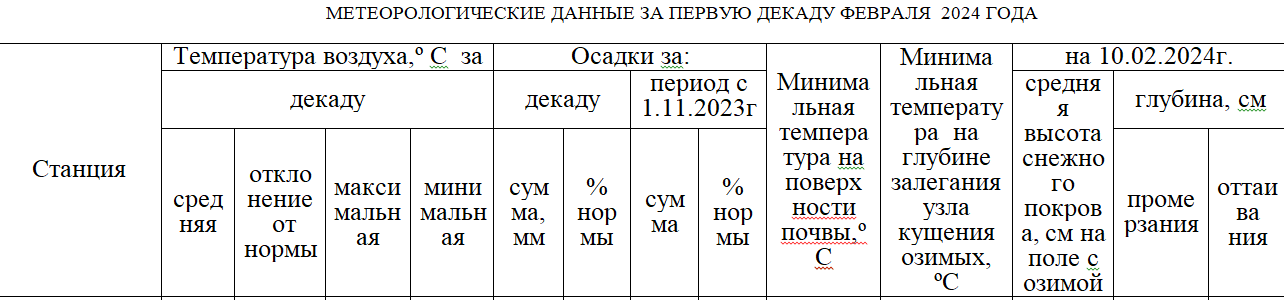 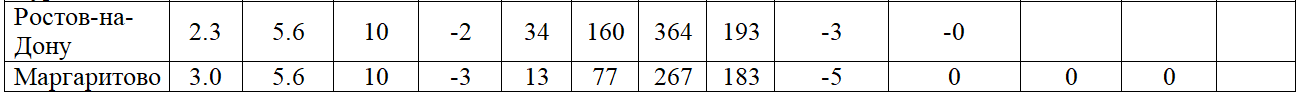 Почему нельзя торопится с подкормкой в этом году
Наименьшая влагоёмкость (НВ) – 
наибольшее количество подвешенной влаги, которую тот или иной слой почвы может удерживать после обильного её увлажнения и свободного стекания воды. Синонимы: полевая или предельно полевая влагоёмкость. Наименьшая влагоёмкость уменьшается по профилю почвы вниз.
Запас продуктивной влаги в мм
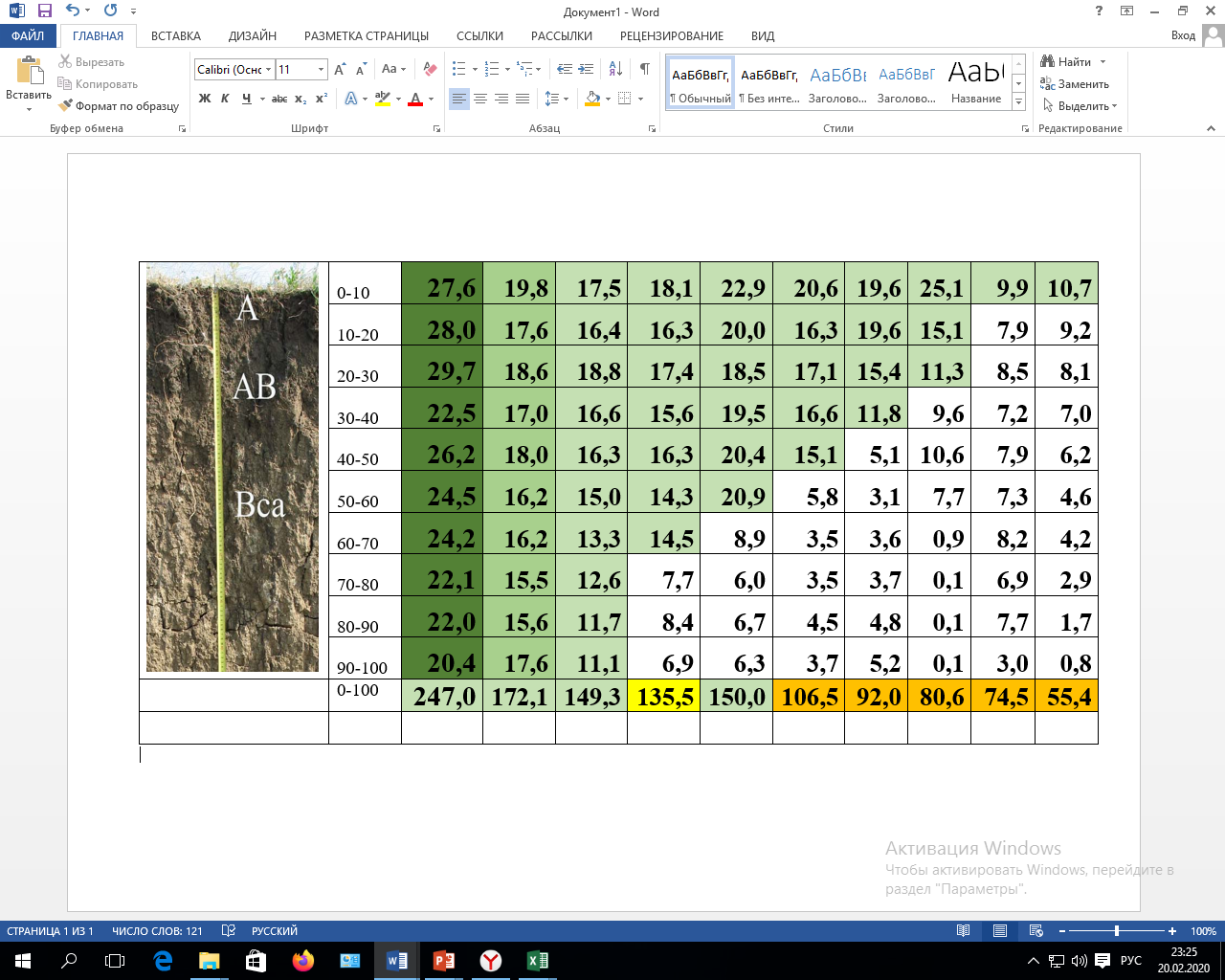 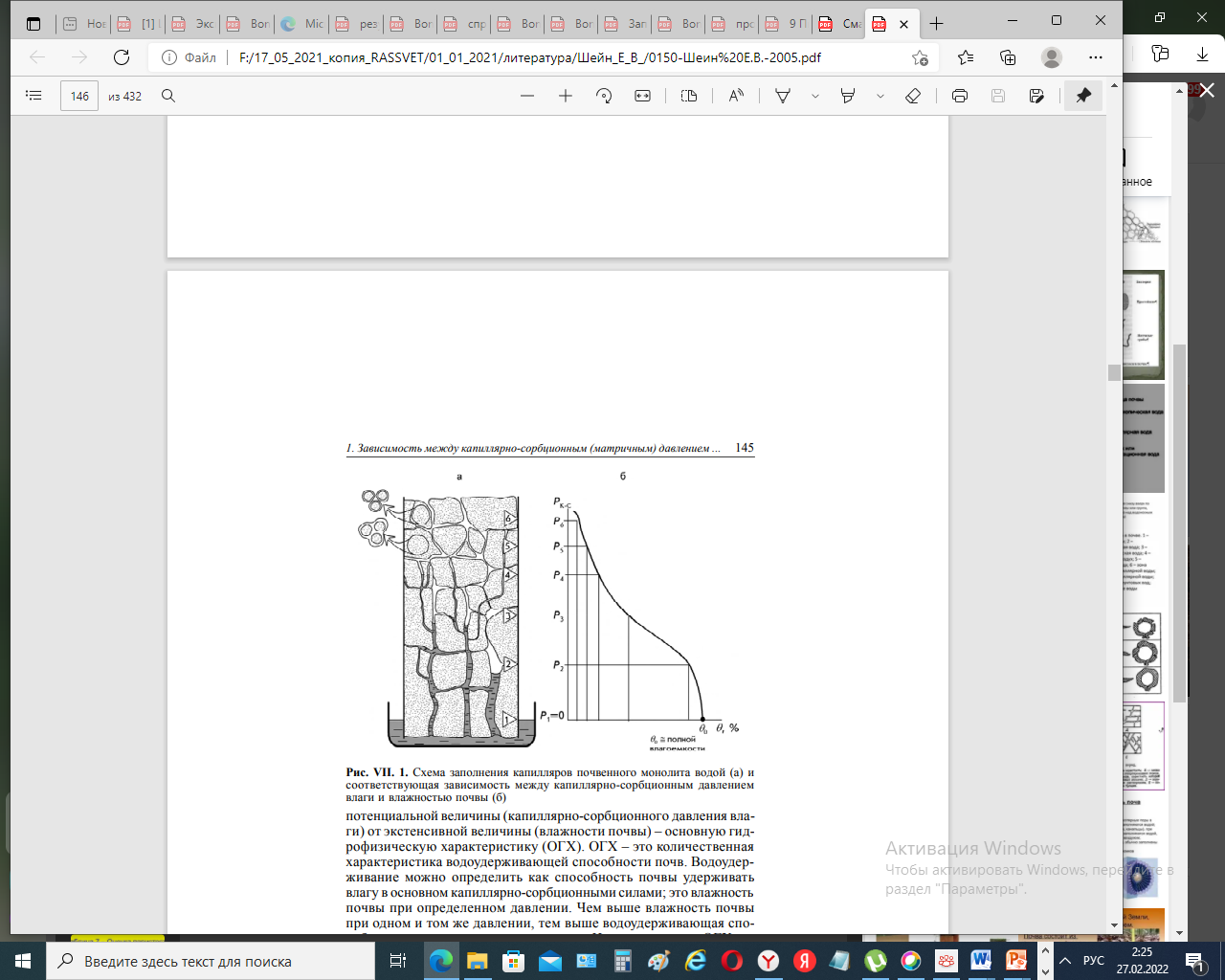 100%
NO3
Величина НВ по двум глубинам, мм
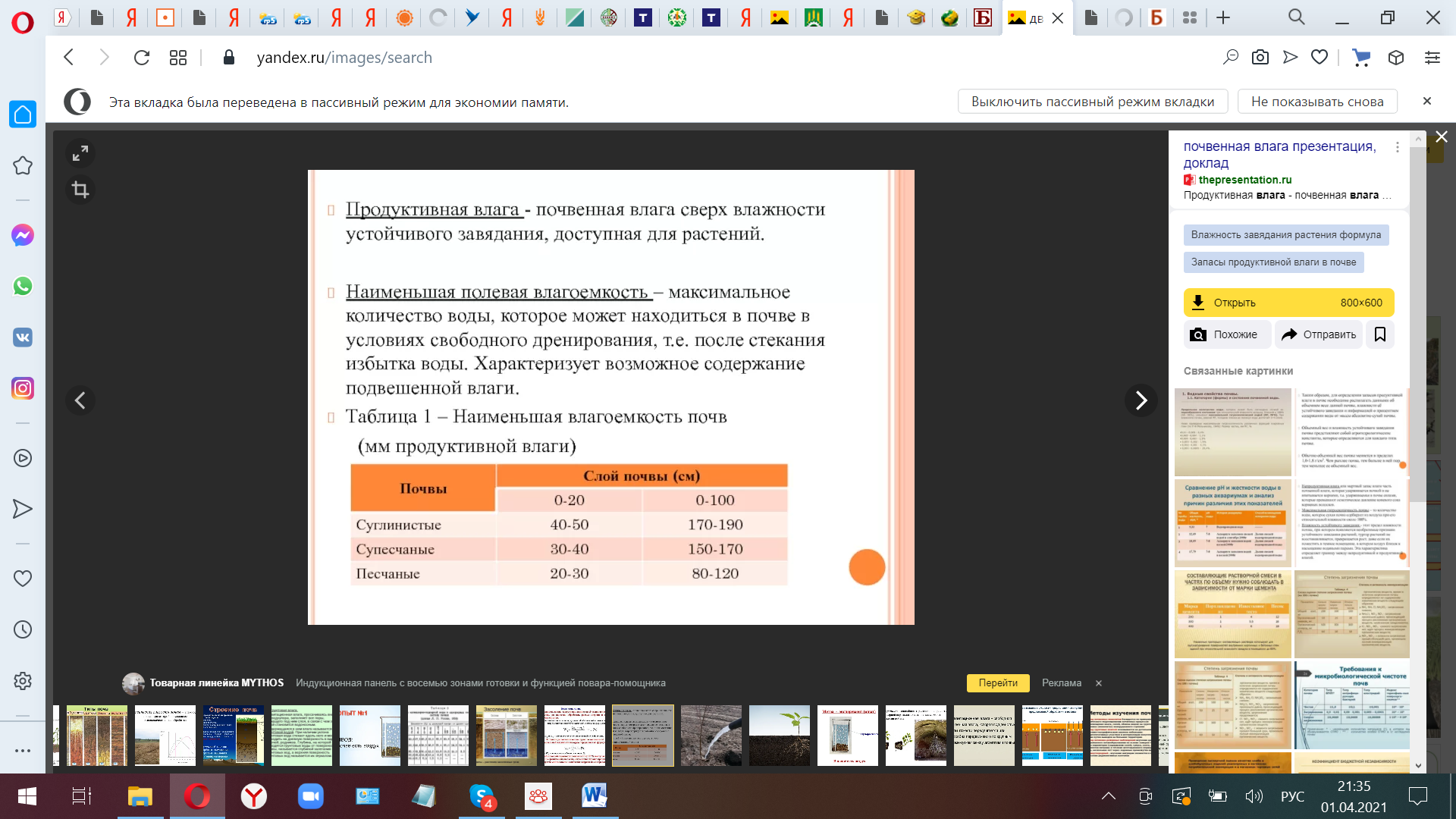 50%
NO3
Дает возможность оценить наличие гравитационной влаги в пределах метровой толщи
Содержание влаги и величина наименьшей влагоемкости по профилю 
чернозема среднесуглинистого
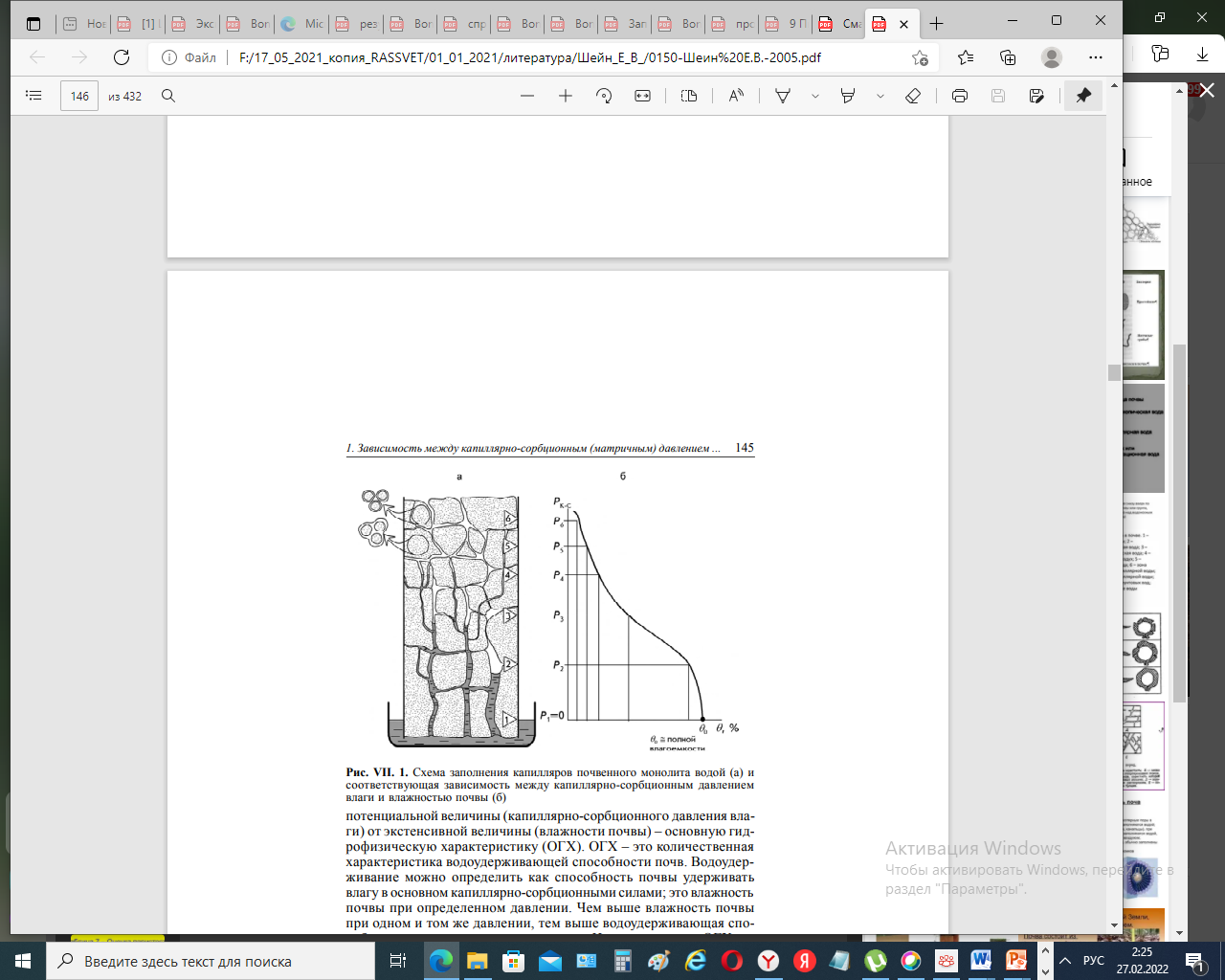 Запасы продуктивной влаги минерального,  Аксайский район, предшественник подсолнечник
15.01.2024
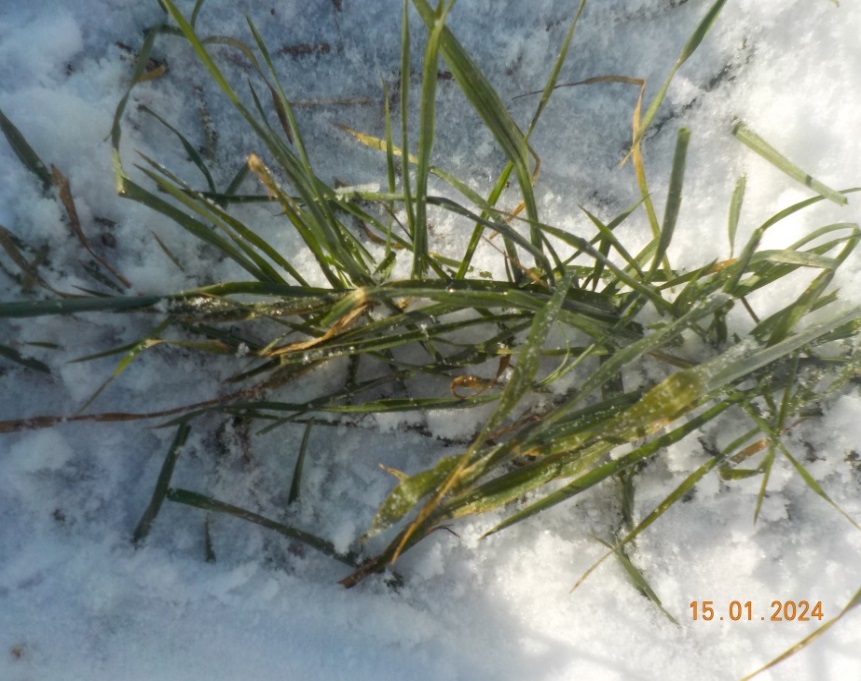 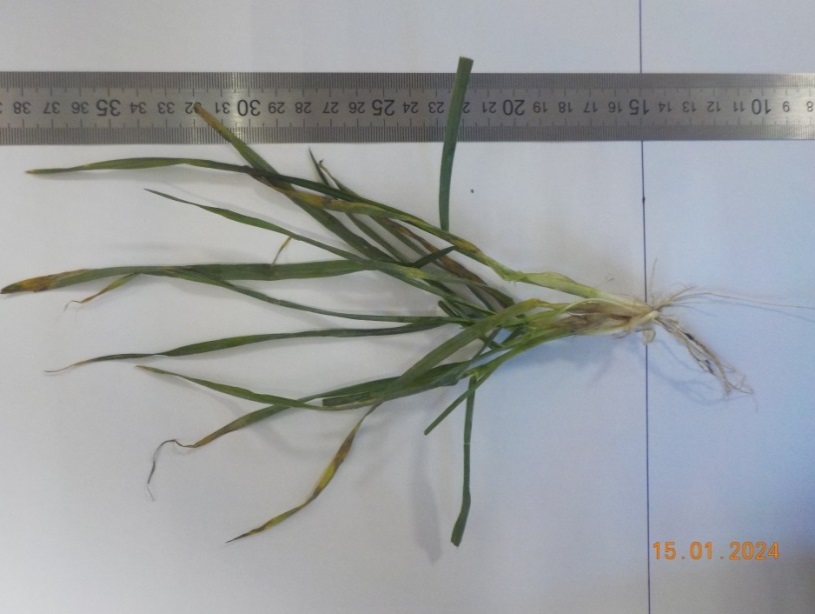 Запасы продуктивной влаги минерального,  Аксайский район, предшественник подсолнечник
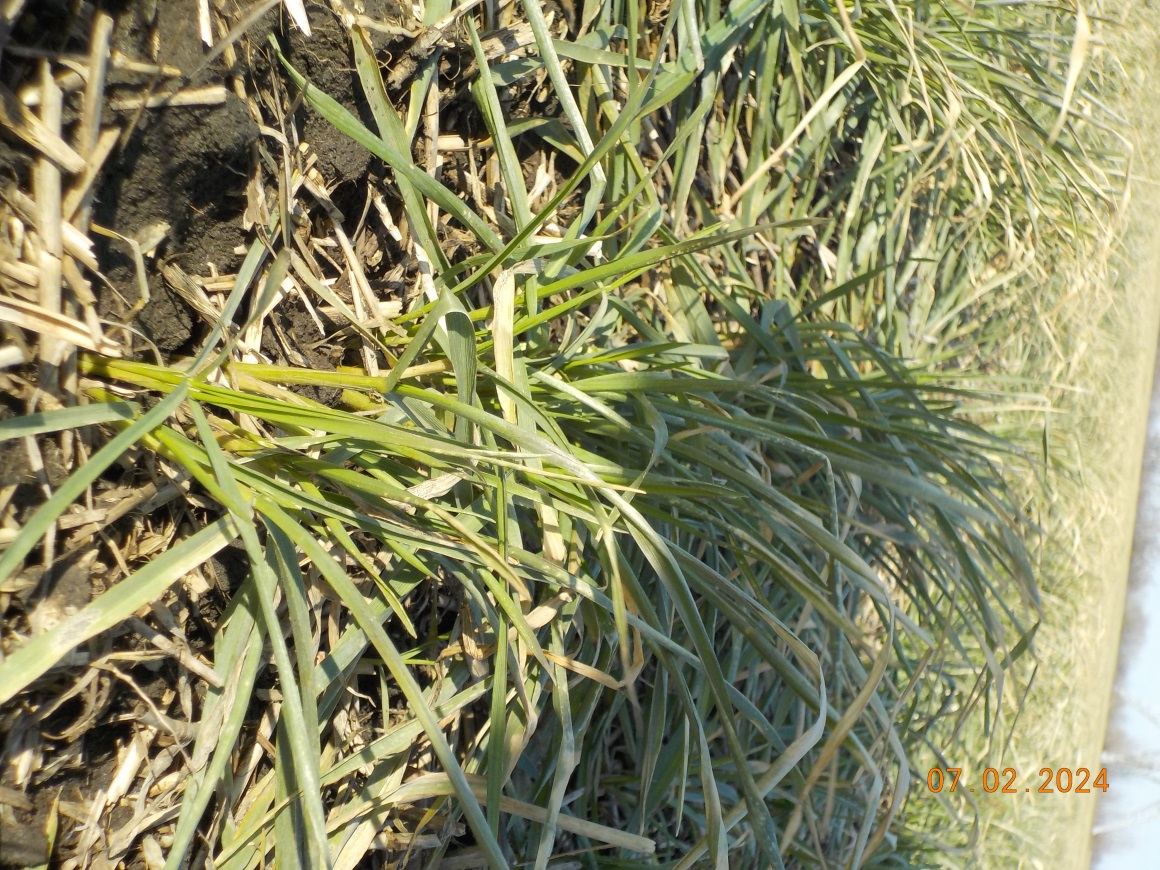 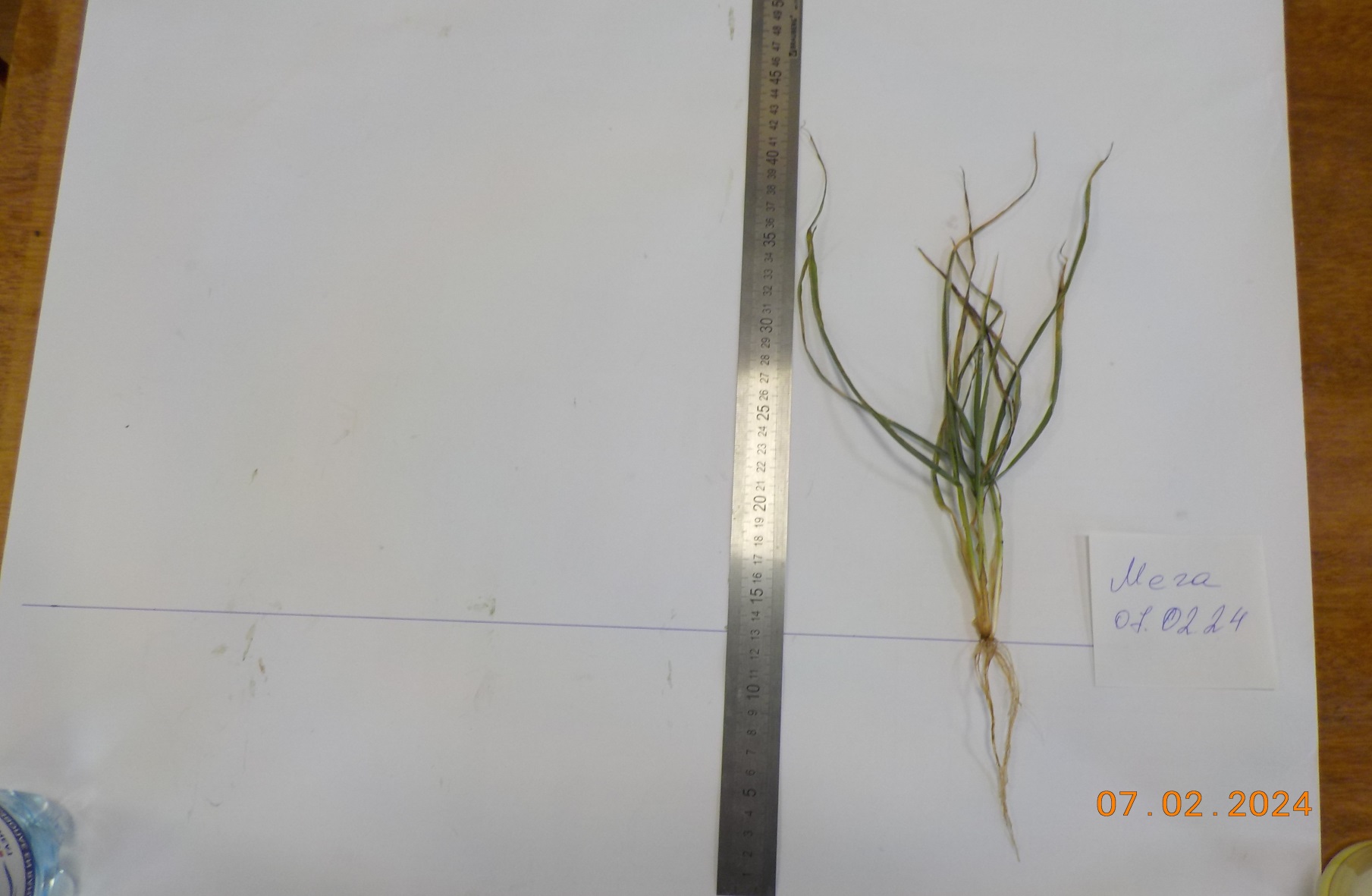 07.02.2024
07.02.2024
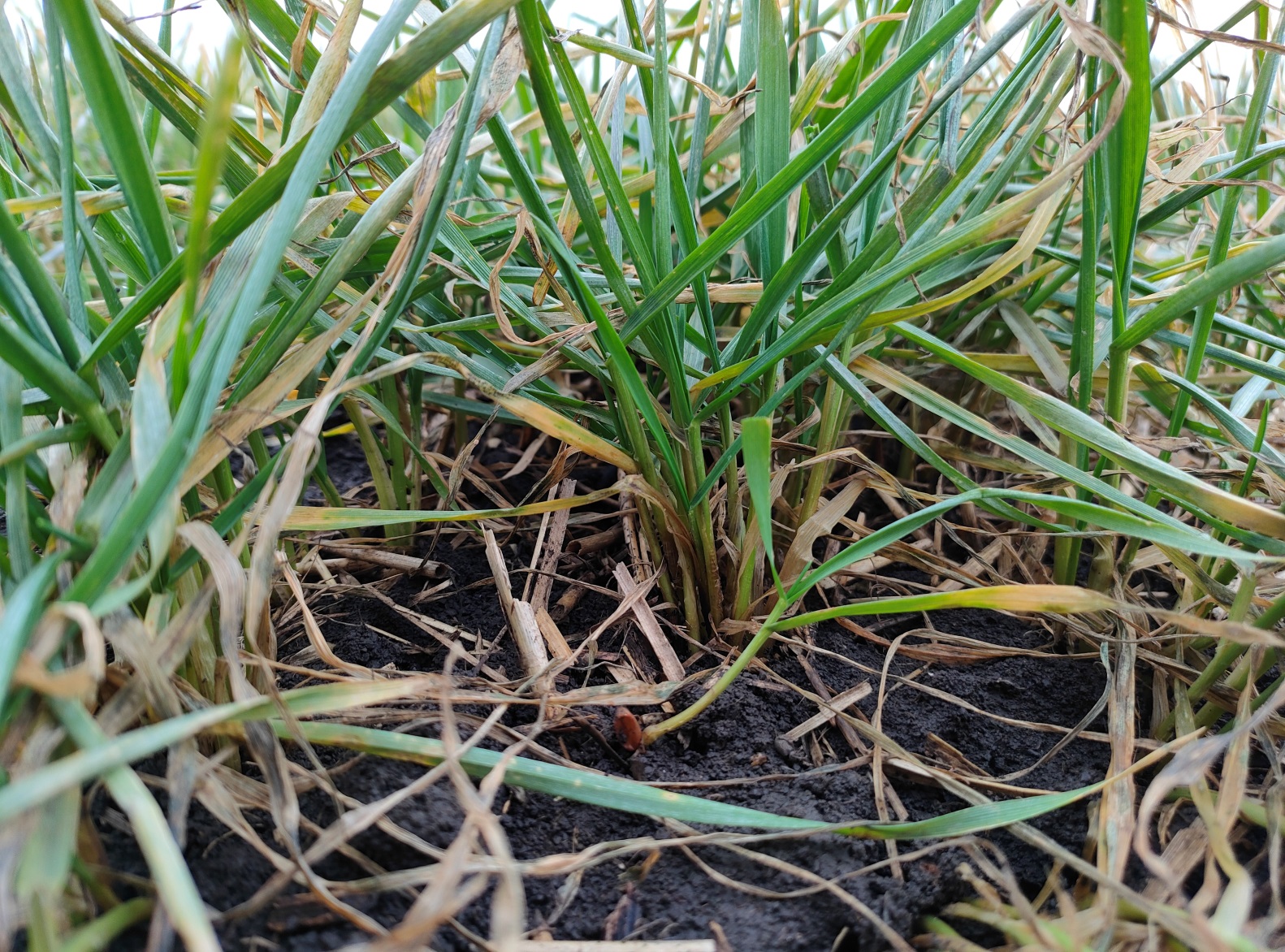 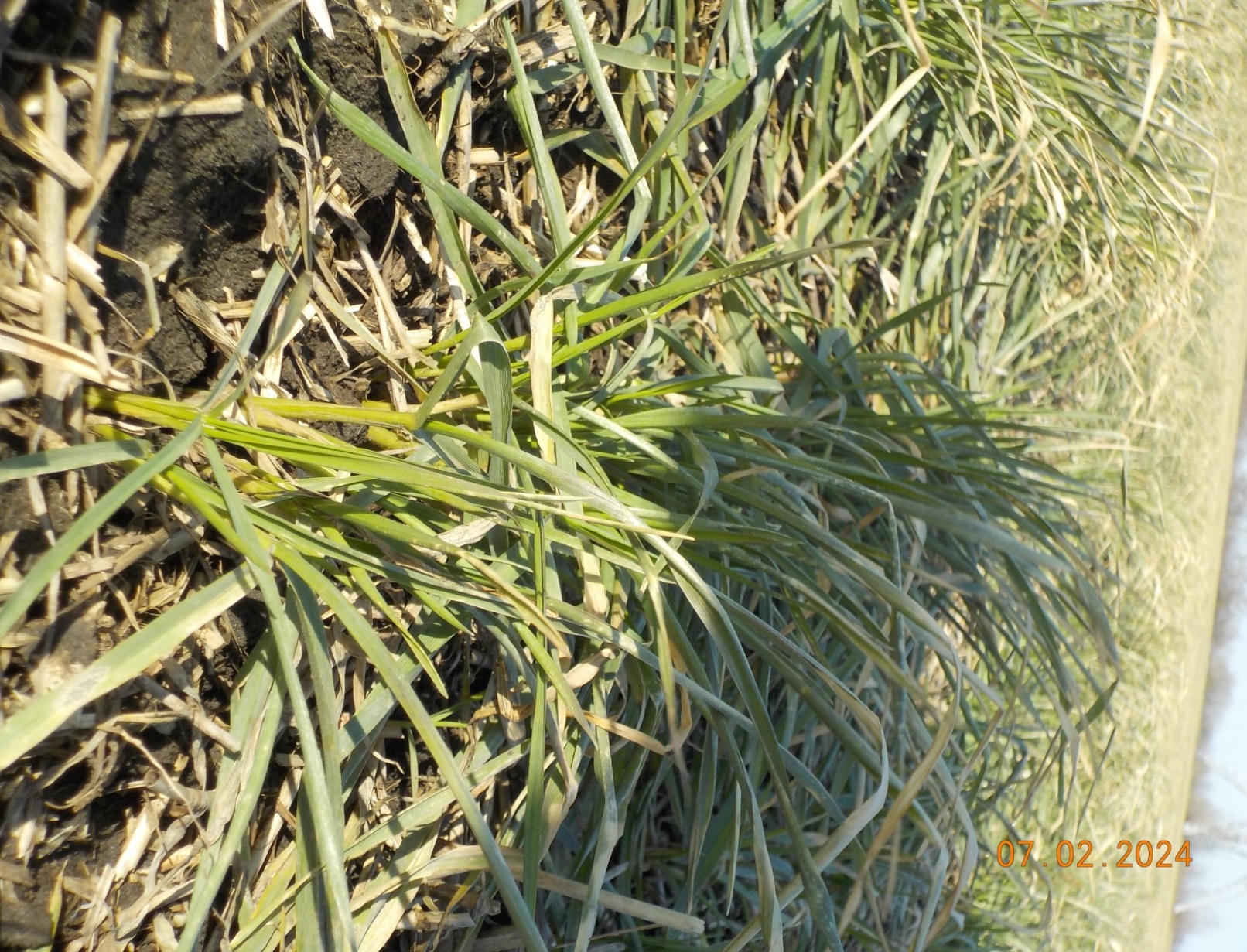 12.02.2024
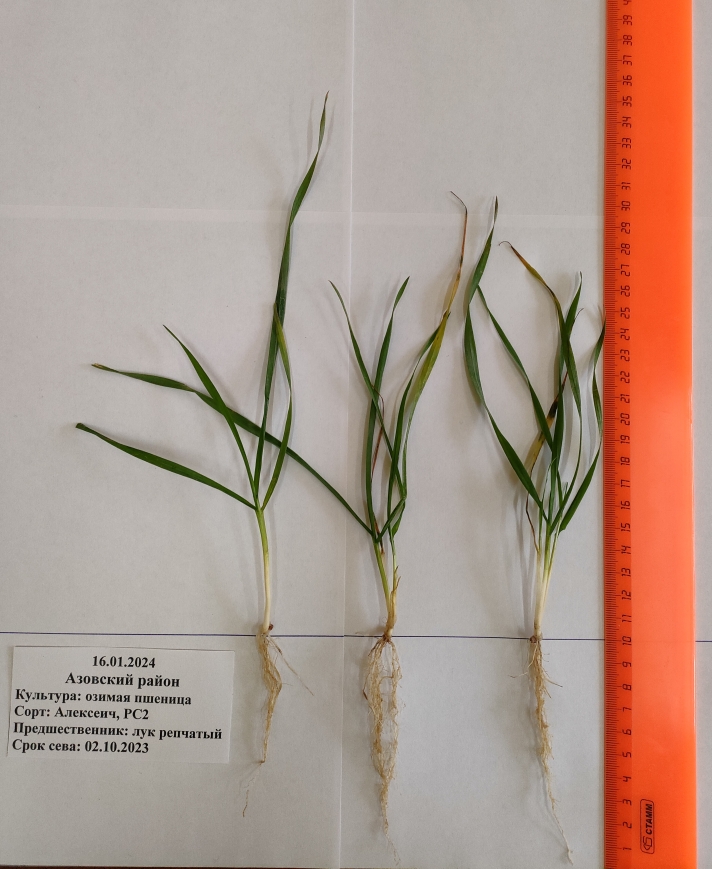 16.01.2024
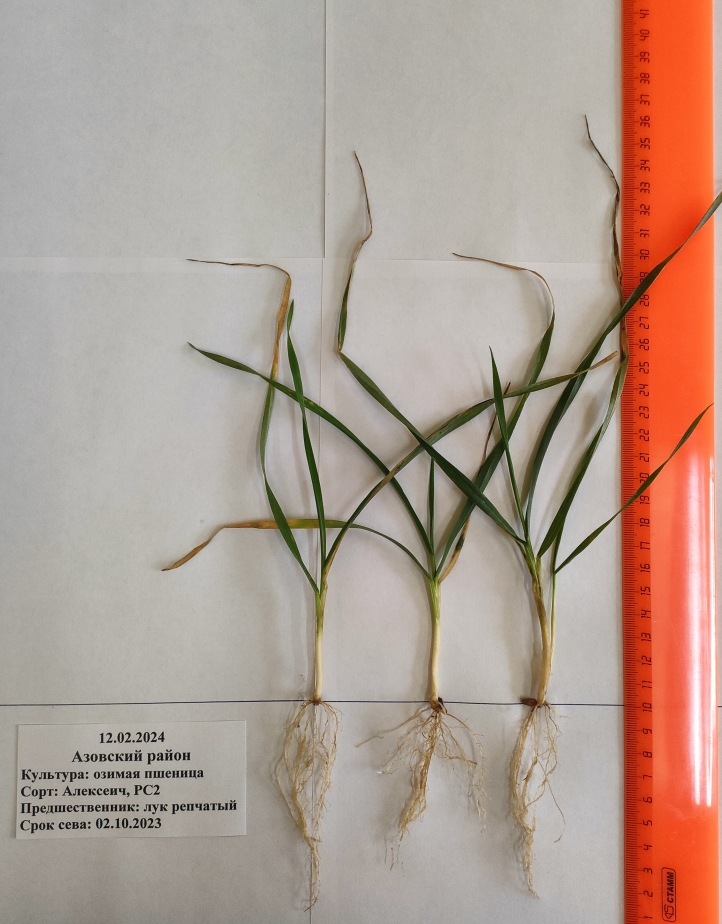 12.02.2024
Прогноз среднесуточных и минимальных температур в феврале-апреле 
в Азовском  районе
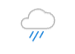 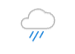 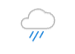 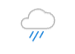 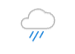 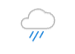 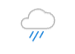 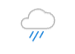 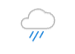 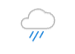 https://www.accuweather.com/
Стратегия ранневесенних подкормок на озимой пшенице
Отслеживать изменение температурного режима путем анализа прогнозов на разных Интернет ресурсах.
По разным предшественникам  и на разных элементах рельефа, провести определение запасов продуктивной влаги и нитратного азота до глубины 100 см
На раскустившихся посевах определить запасы сахаров в узлах кущения
Провести инвентаризацию посевов, определив густоту стояния растений и степень их развития
По картограммам агрохимического обследования определить обеспеченность полей подвижным фосфором
Тактика агрохимических работы на посевах
озимой пшеницы в весенний период
Ранневесенняя подкормка аммиачной селитрой
не более 30 кг/га по мерзлоталой только на посевах 3-4-листа и начало кущения
Подкормка любыми формами азотных удобрений по подсыхающей, с обязательной заделкой на всех посевах
Подкормки по результатам листовых диагностик
1. КАС в фазу кущения,  работа с пестицидами + Cu, Mn Zn Со + стимуляторы роста +гуматы
2. КАС и (или) ЖКУ период конец кущения- выход в трубку  + ( Mn, Cu) гуматы. стимуляторы
3. Карбамид в фазу флагового листа (по необходимости)
4. Карбамид  ближе к наливу до конца молочной спелости  + Со
Полевой отбор проб при агрохимическом обследовании
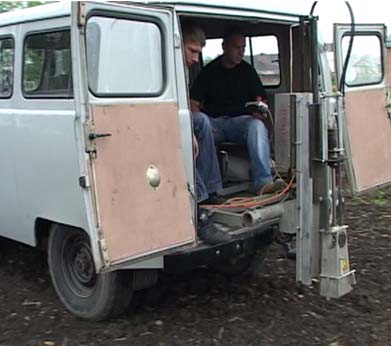 Схема расположения элементарных участков и 
маршрутных ходов
100 га
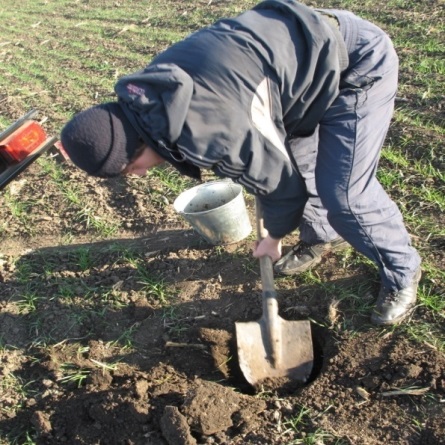 25 га
2
3
25 га
25 га
25 га
4
1
Ручной отбор
Инструментальный отбор
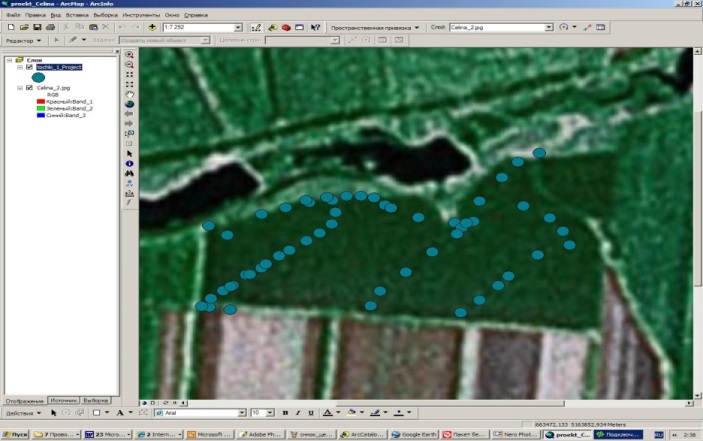 1—4 — номера участков; 
пунктирные линии со стрелками — 
маршрутные ходы

В пределах элементарного участка 
отбирается 20 точечных проб
Движение машины или перемещение специалиста фиксируется GPS 
приемником, переносится в компьютер (ArcGIS)
50 га
50 га
100 га
50 га
2
50 га
1
1
2
При проведении почвенной диагностики отбирается один смешанный образец с 50 га  с поля 100 га будет отобрано 2 образца
Смешанный образец отбирается в 3-х точках по
 диагонали поля на глубину 0-20 см
 и 20-40 см
Разная подготовка образца
Значения содержания подвижного фосфора в образцах 
по данных агрохимического обследования и почвенной диагностики
Значения данных агрохимического 
обследования и почвенной диагностики по содержанию подвижного фосфора могут 
отличаться как в одну, так и в другую сторону
Значения подвижного фосфора в горизонте 
20-40 см служит внутренним контролем, 
оно должно составлять 60-70% от значений 
в горизонте 0-20 см
Допускаемые относительные отклонения от аттестованного значения стандартного образца
Благодарю за внимание
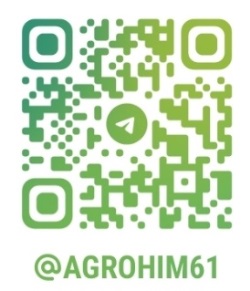 Тел. 8 905 450 38 14
https://don-plodorodie.ru/
E-mail: agrohim_61_1@mail.ru
Телеграмм канал